التقنية الرقمية (3)
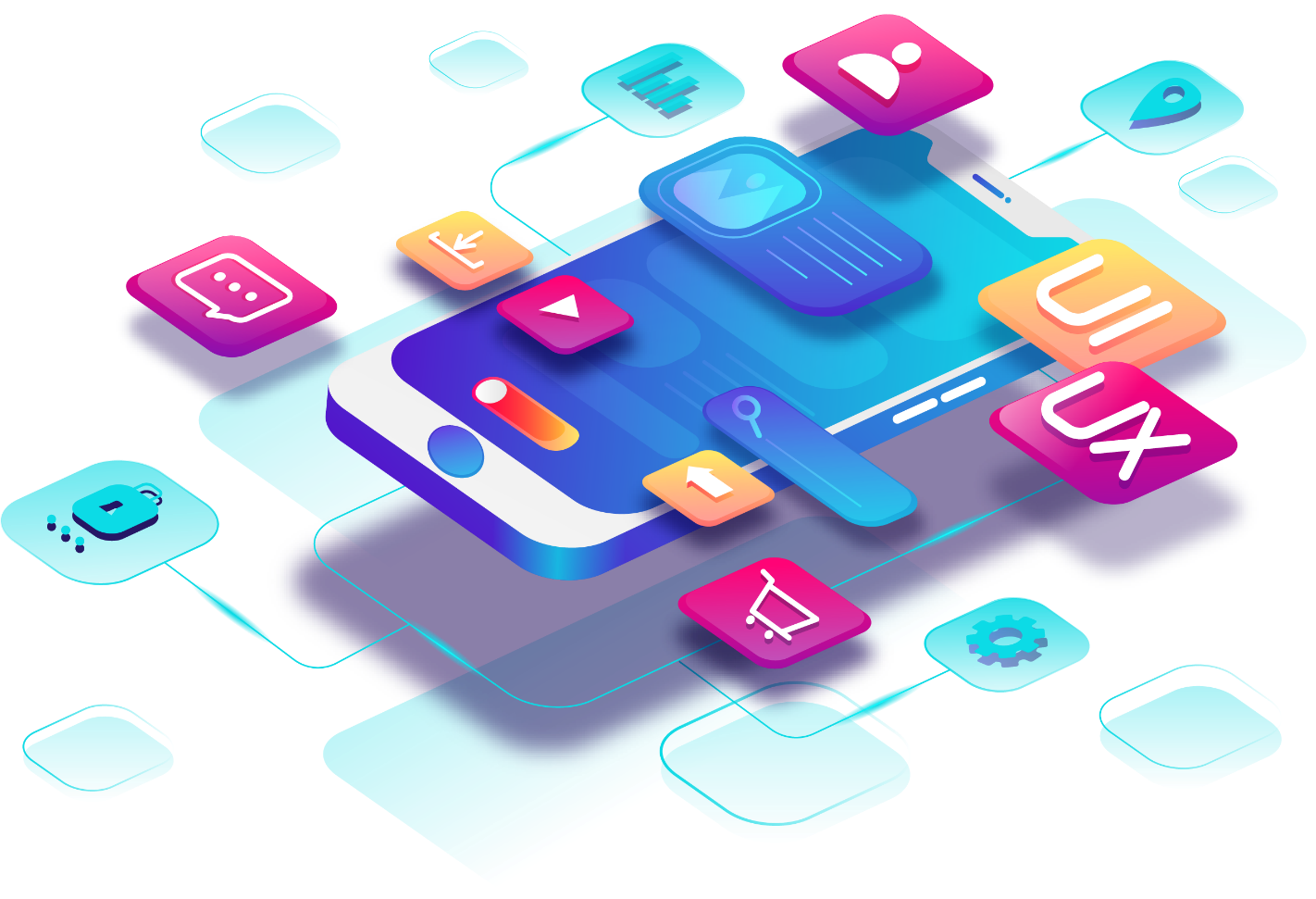 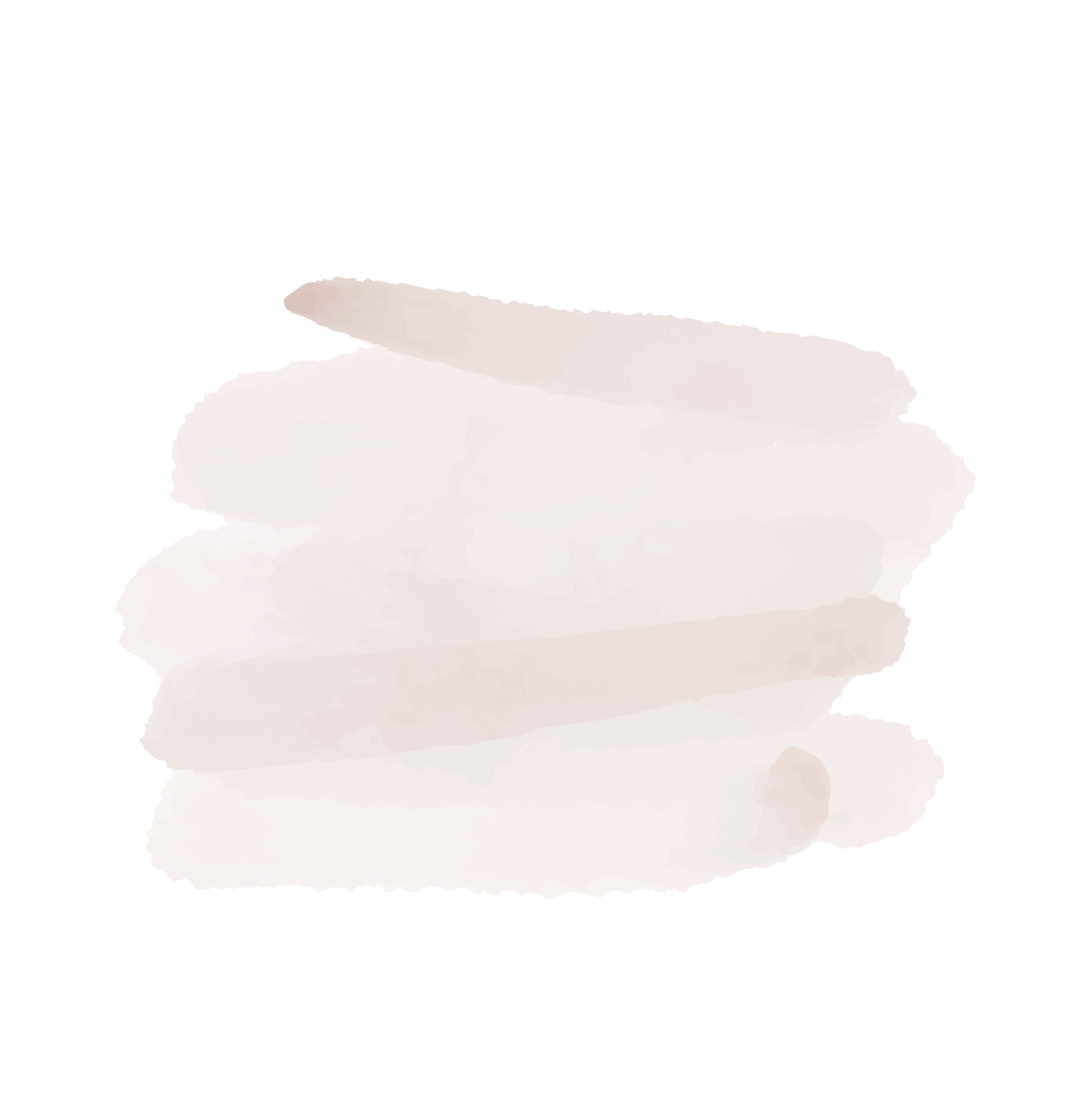 الوحدة الثالثة
اعداد المعلمتين: داليا و دينا الغامدي
التقنية الرقمية (3)
موضوعات المقرر
الوحدة الثانية
الوحدة الأولى
الوحدة الثالثة
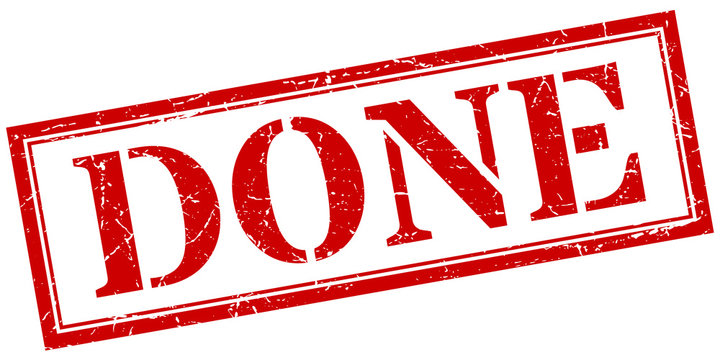 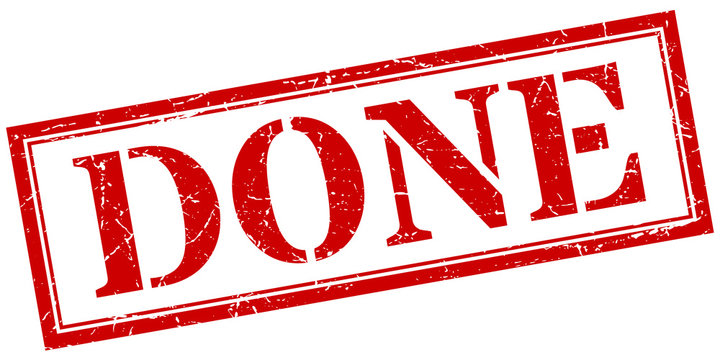 دورة حياة النظام
تطبيقات الهواتف الذكية
تخطيط المشروعات
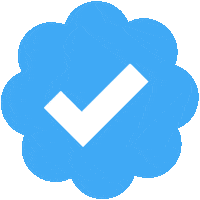 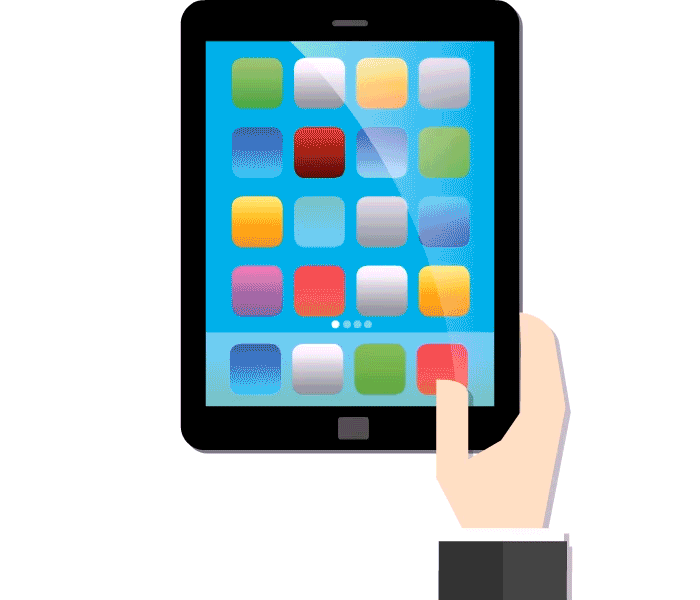 الوحدة الثالثة
تطبيقات الهواتف الذكية
موضوعات الوحدة
STEP
برمجة التطبيق
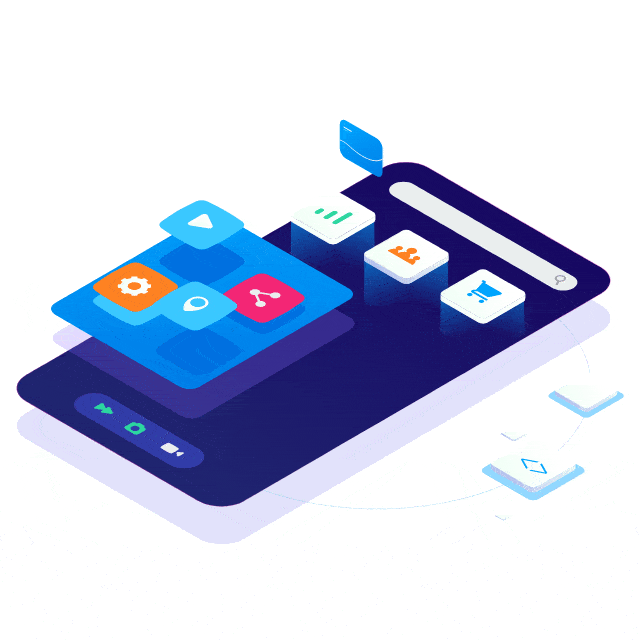 03
STEP
بناء تطبيقات الهاتف الذكي
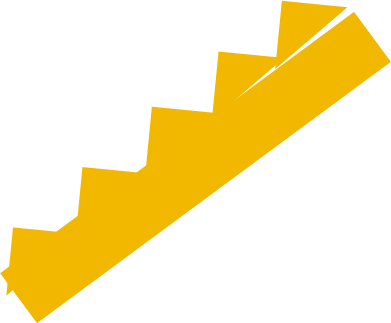 02
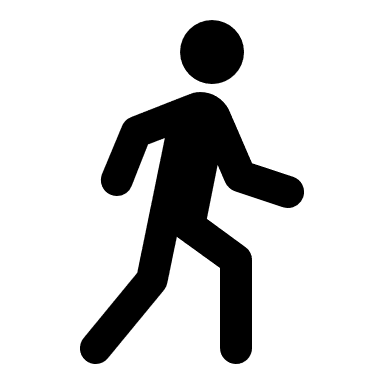 STEP
مقدمة عن تطبيقات الهواتف الذكية
01
مقدمة
يشهد العالم الرقمي في وقتنا الحالي تطورًا هائلاً في عدد التطبيقات التي أصبحت أكثر انتشارا واستخداما من قبل مستخدمي الهواتف الذكية؛ 
- لسهولة استخدامها.
- توفيرها الكثير من الخدمات والفوائد.
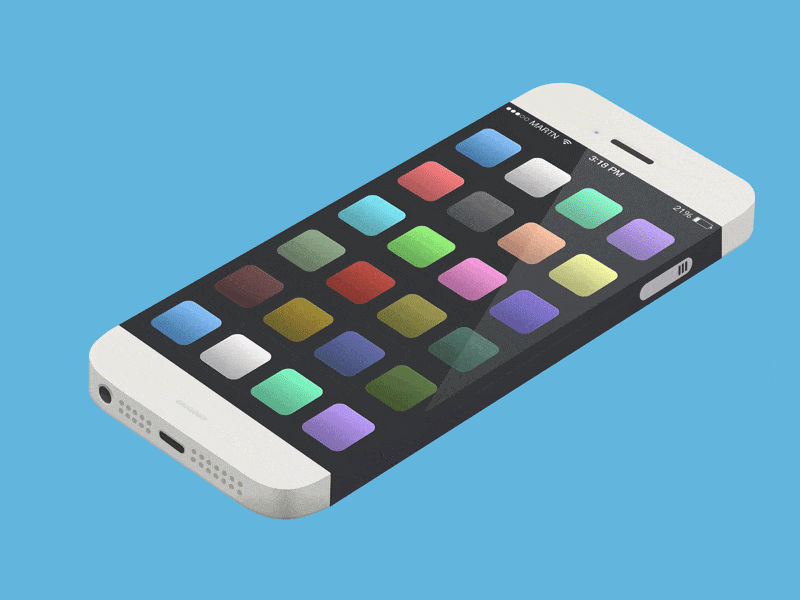 في هذه الوحدة ستتعلم كيفية إنشاء تطبيقات الهاتف الذكي باستخدام أداة تطوير للتطبيقات.
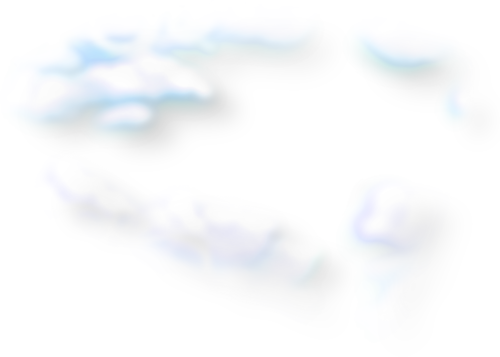 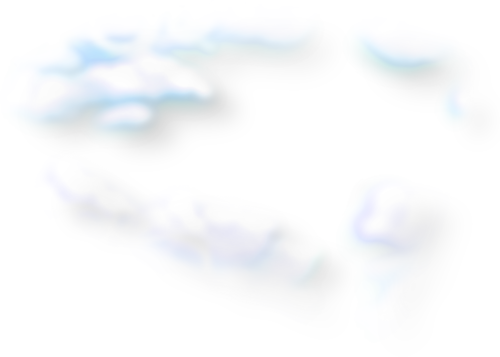 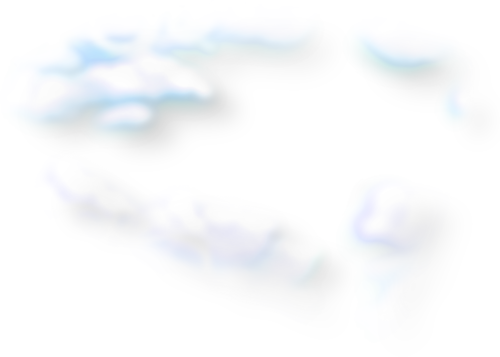 أهداف التعلم
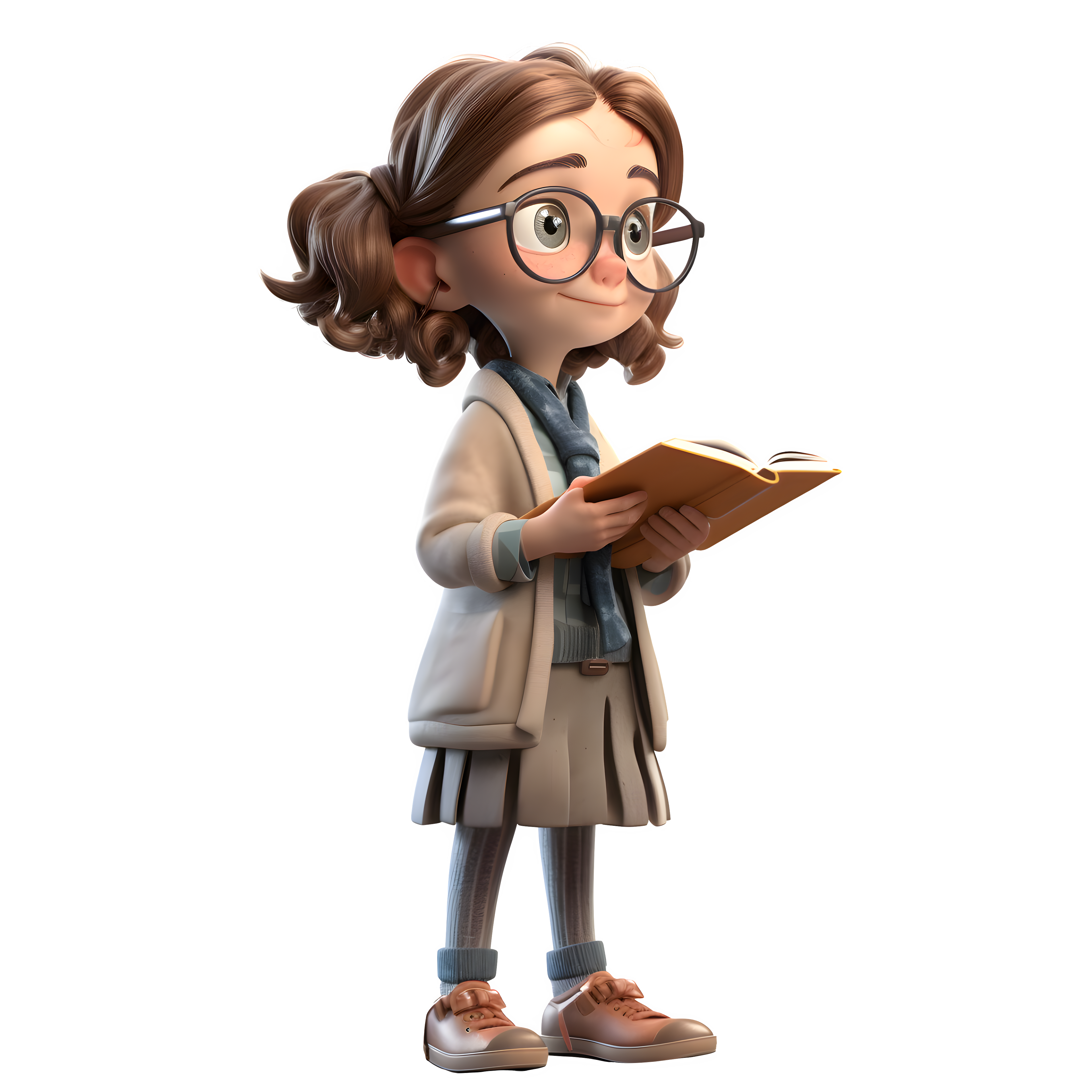 التمييز بين برامج النظام والبرامج التطبيقية.
 التمييز بين واجهة المستخدم وتجربة المستخدم.
 خطوات بناء تطبيقات الهواتف الذكية.
 كيفية استخدام برنامج التطبيقات (MTI App Inventor) لتطوير تطبيق هاتف ذكي بسيط.
 برمجة التطبيق واختباره على الهواتف الذكية.
الدرس الأول مقدمة عن تطبيقات الهواتف الذكية
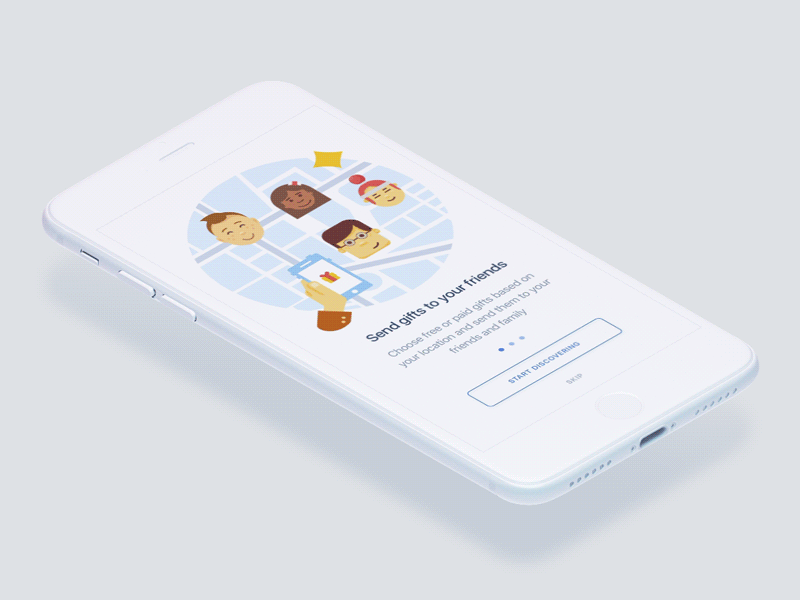 نشـــاط
هو مجموعة من التعليمات الخاصة بالحاسب تقوم بأداء مهمة محددة
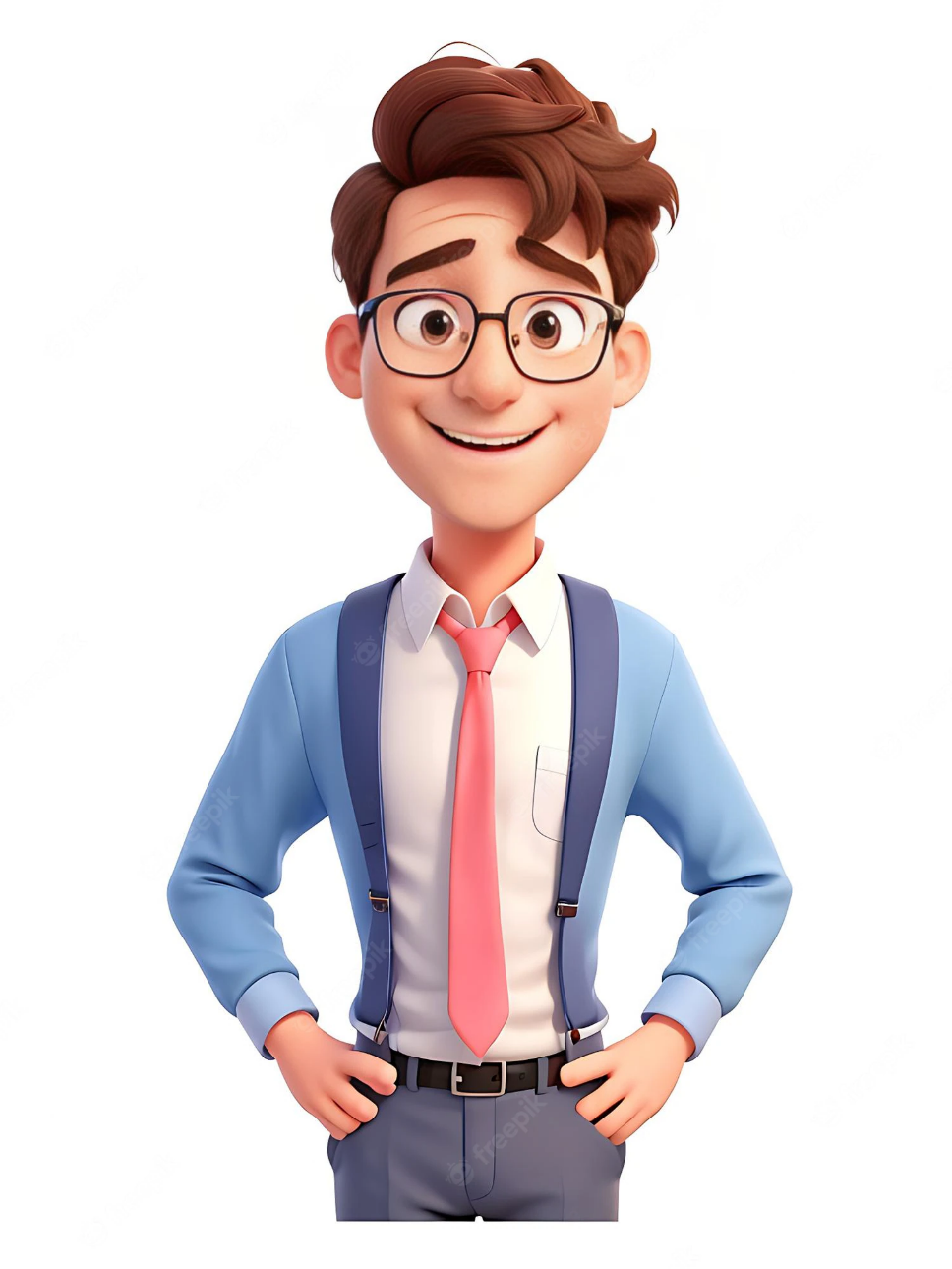 البرمجة
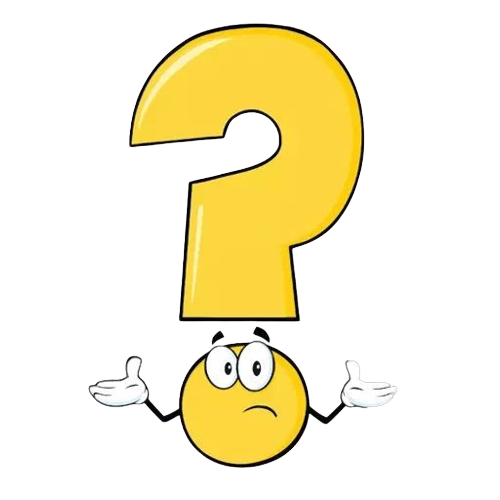 البرنامج
System Software
تنقسم البرامج إلى نوعين
برامج النظام
البرامج التطبيقية
هي برامج الحاسبة، تم تصميمها لتنفيذ مجموعة من المهام المنظمة أو الأنشطة المنسقة  المفيدة للمستخدم، تختصر App
هي المسؤولة عن إدارة الأجهزة، وتتضمن البرامج المخصصة لإدارة الحاسب.
Application Software
نشاط (1)
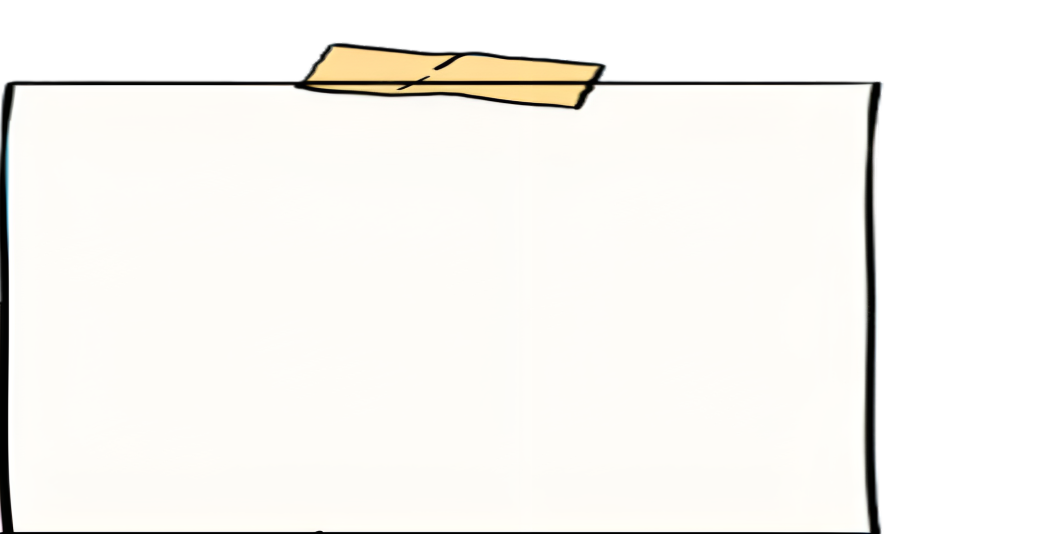 زمن التنفيذ: 2 د	     طريقة التنفيذ: فردي

الاستراتيجية: العصف الذهني
 
الهدف: أن تصنف الطالبة الصور المعروضة أمامها إلى برامج نظام أو برامج تطبيقية.
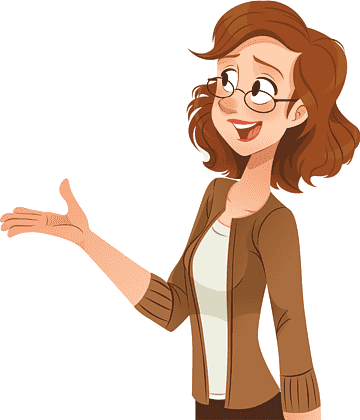 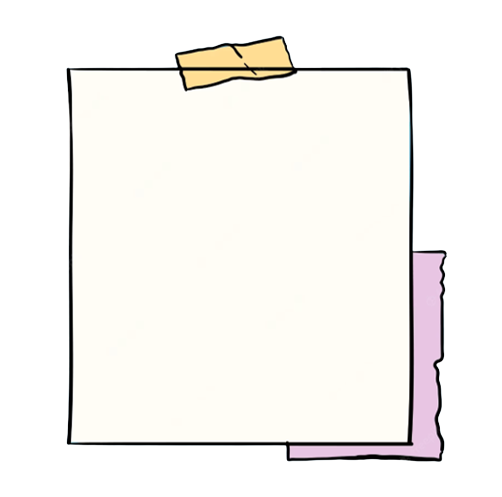 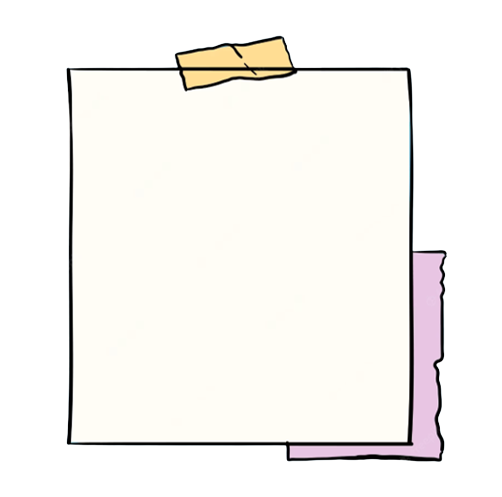 نشاط(1)
حددي من خلال الصور ما التصنيف المناسب لكل برنامج من البرامج التالية :
البرامج التطبيقية
Application Software
برامج النظام
System Software
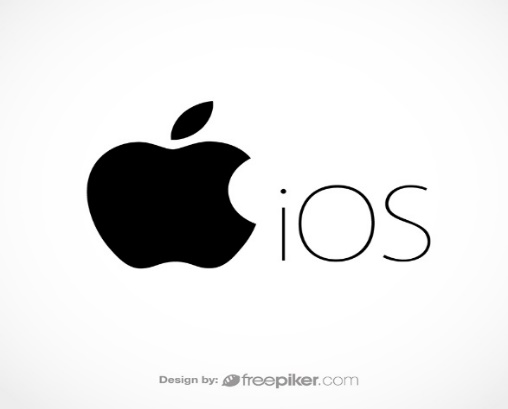 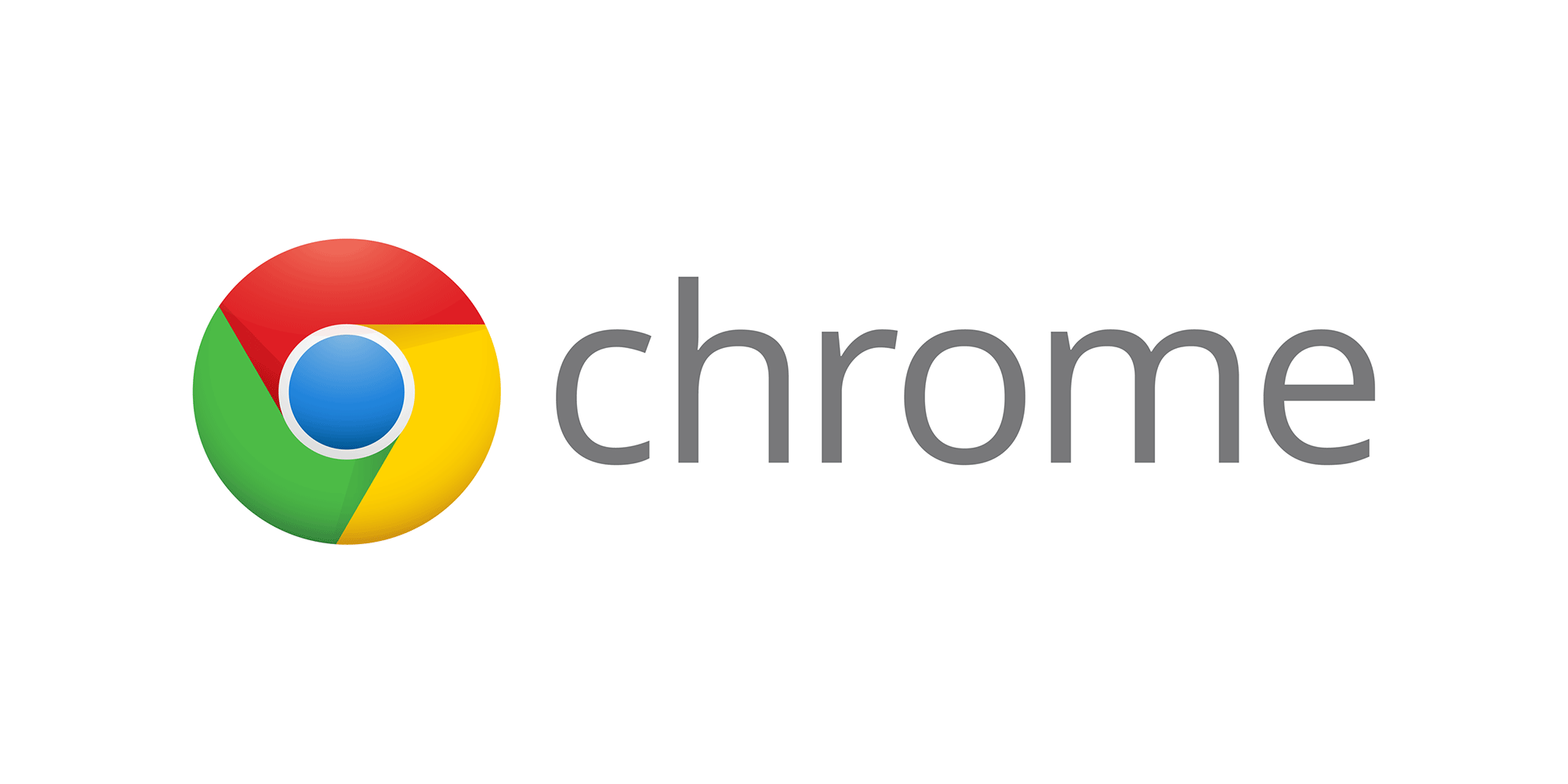 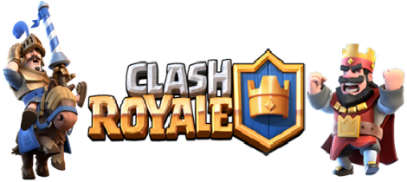 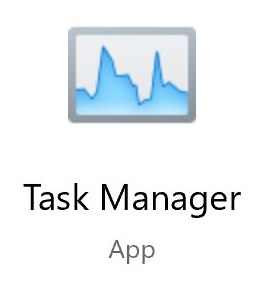 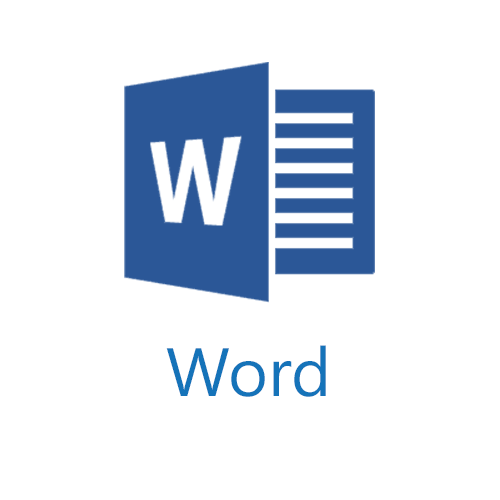 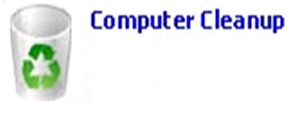 برامج النظام (System Software)
يتم تشغيل برنامج النظام ليعمل باستمرار في ذاكرة الحاسب ويتضمن: الإعدادات والتفضيلات ومكتبات الملفات والوظائف المستخدمة لتطبيقات النظام.
يتم تصميم برنامج النظام لتنفيذ وتقديم خدمات لبرامج التطبيقات، وهو الوسيط بين المستخدم والأجهزة.
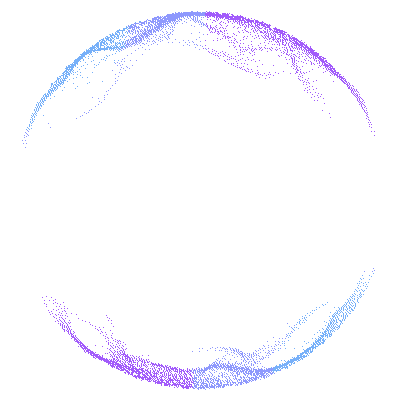 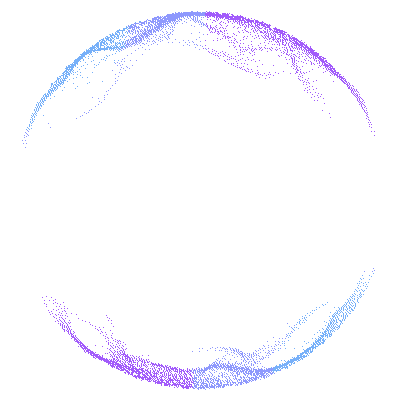 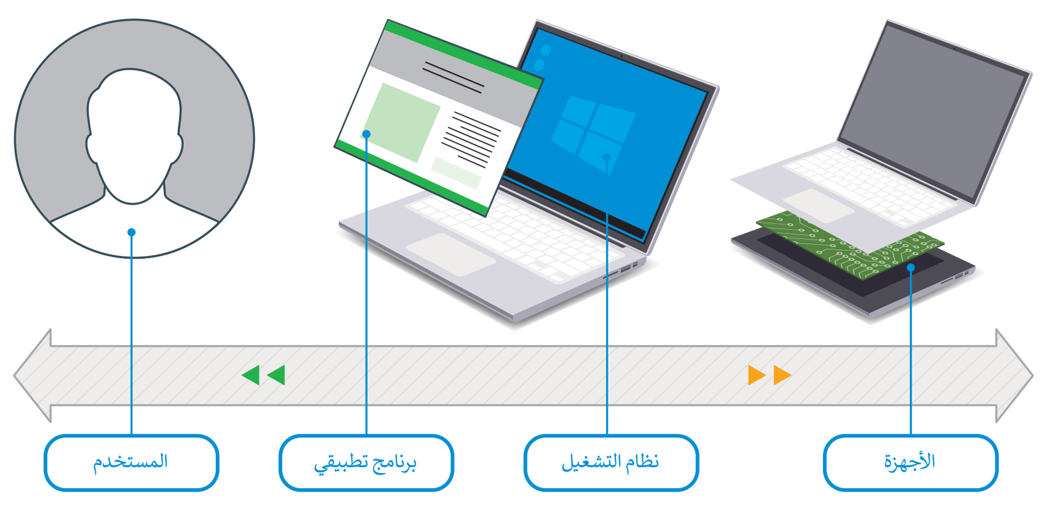 البرامج التطبيقية (Application Software)
يختص التطبيق بالمهمة التي تم تصميمه لأجلها، والتي قد تكون بسيطة كتطبيق الآلة الحاسبة أو شديدة التعقيد مثل تطبيق معالجة النصوص.
مكن تشغيل البرنامج التطبيقي على أي جهاز تقريبا، بدءًا من الحاسب المكتبي والحاسب المحمول إلى الهاتف الذكي، يطلق على التطبيقات التي يتم إنشاؤها لكي تعمل على أجهزة الهواتف الذكية اسم تطبيقات الهاتف الذكي
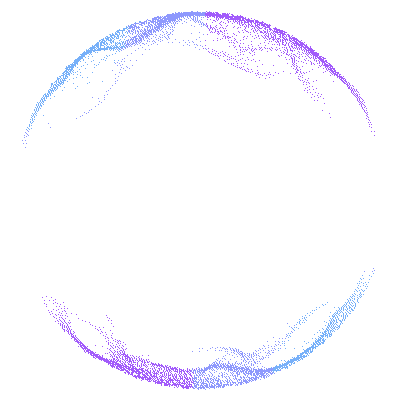 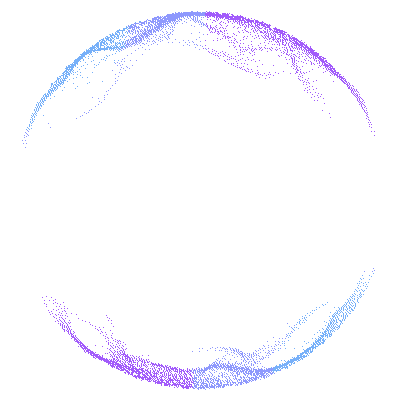 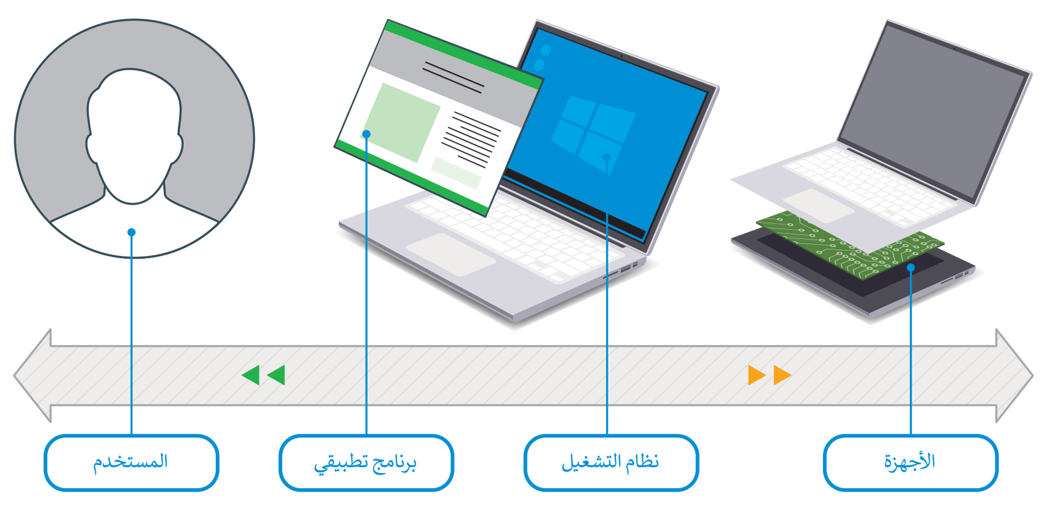 نشاط (2)
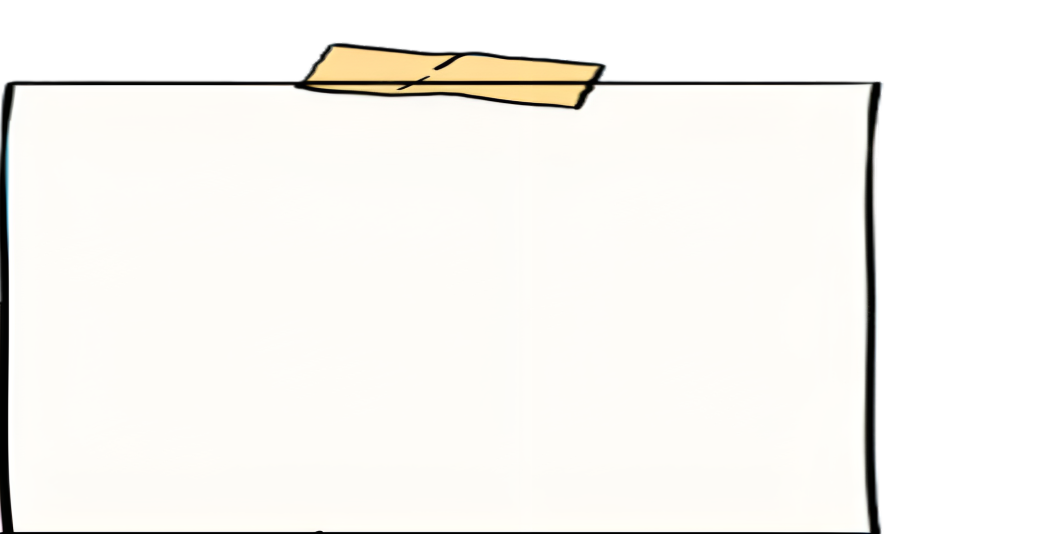 زمن التنفيذ: 2 د	     طريقة التنفيذ: جماعي

الاستراتيجية: العصف الذهني + الربط
 
الهدف: أن تقارن الطالبة بين برامج نظام والبرامج التطبيقية.
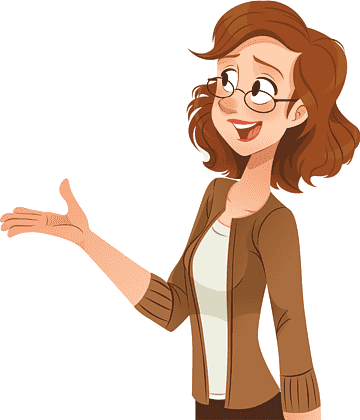 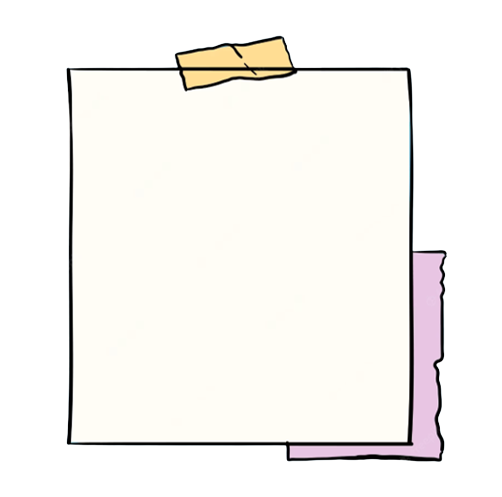 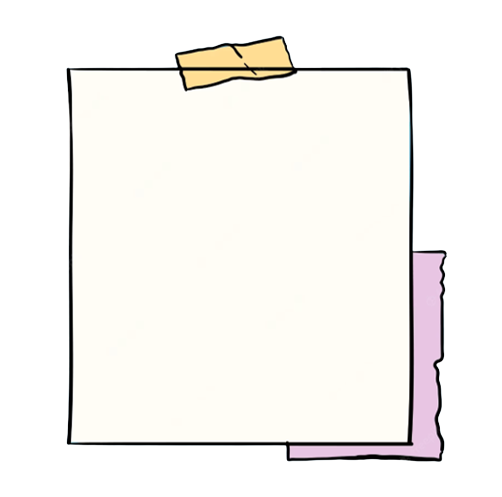 تستخدم لإنشاء مهمة محددة
الاستخـــدام
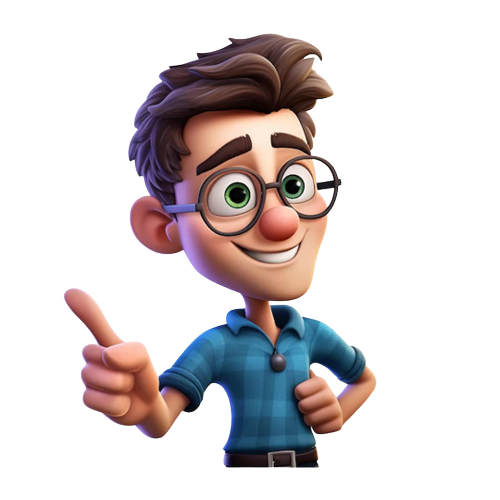 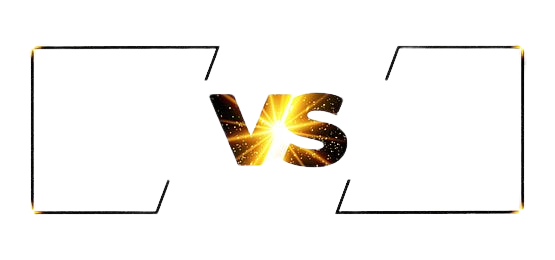 تستخدم لتشغيل مكونات الحاسب
Application
Software
System
Software
يتم تثبيته على أجهزة الحاسب عند تثبيت نظام التشغيل
وقت تثبيت البرنامج
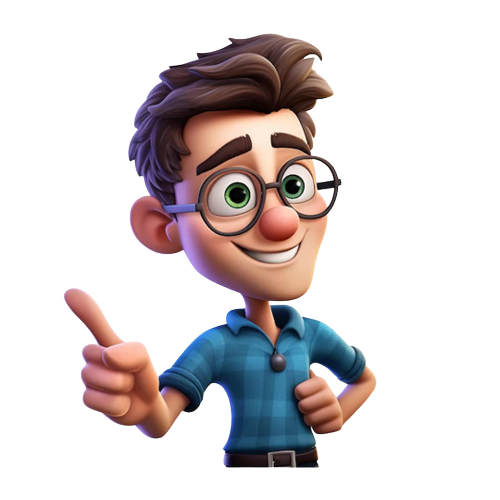 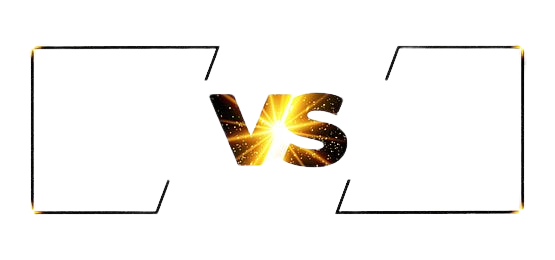 يتم تثبيتها وفقاً لحاجة المستخدم
Application
Software
System
Software
لا يتعامل المستخدم معها عادة بشكل مباشر
التعامل مع المستخدم
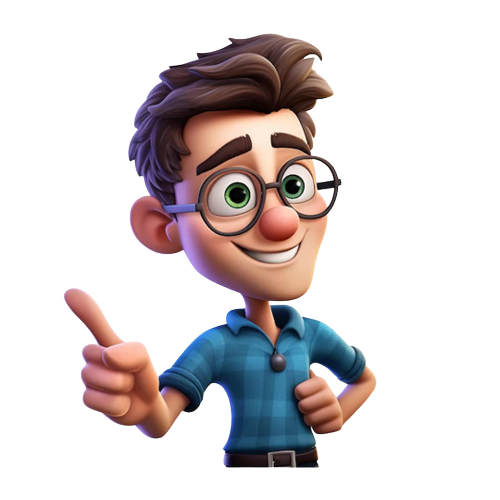 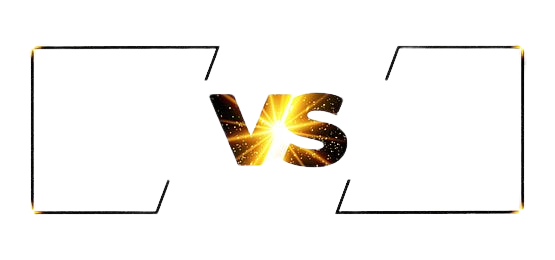 يتعامل معها المستخدم بشكل مباشر
Application
Software
System
Software
لا تستطيع العمل بشكل مستقل، بل تعمل في بيئة برنامج النظام
الاستقلالية
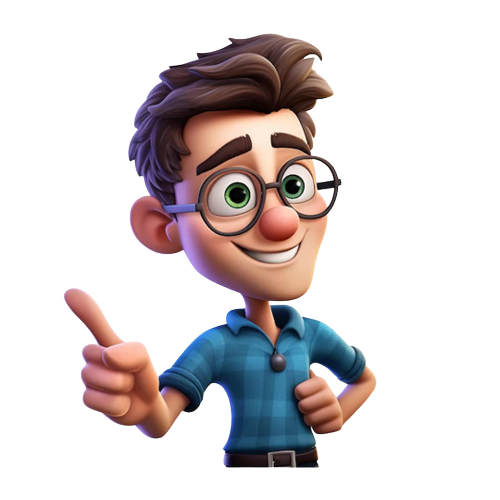 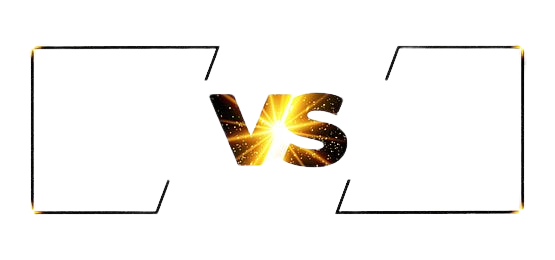 يمكن أن تعمل بشكل مستقل
Application
Software
System
Software
تطبيقات الهواتف الذكية (Mobile Application)
 البرامج التطبيقية
هي نوع من برامج النظام تم تصميمها لكي تعمل على الأجهزة المحمولة مثل الحاسب المكتبي والأجهزة اللوحية.
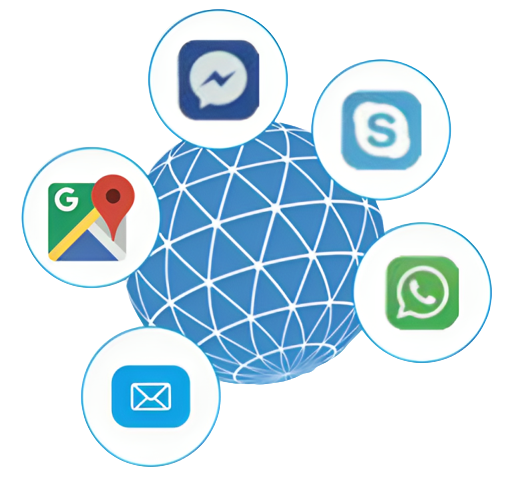  الهواتف الذكية
صوبي الخطأ في التعريف السابق
نشاط (3)
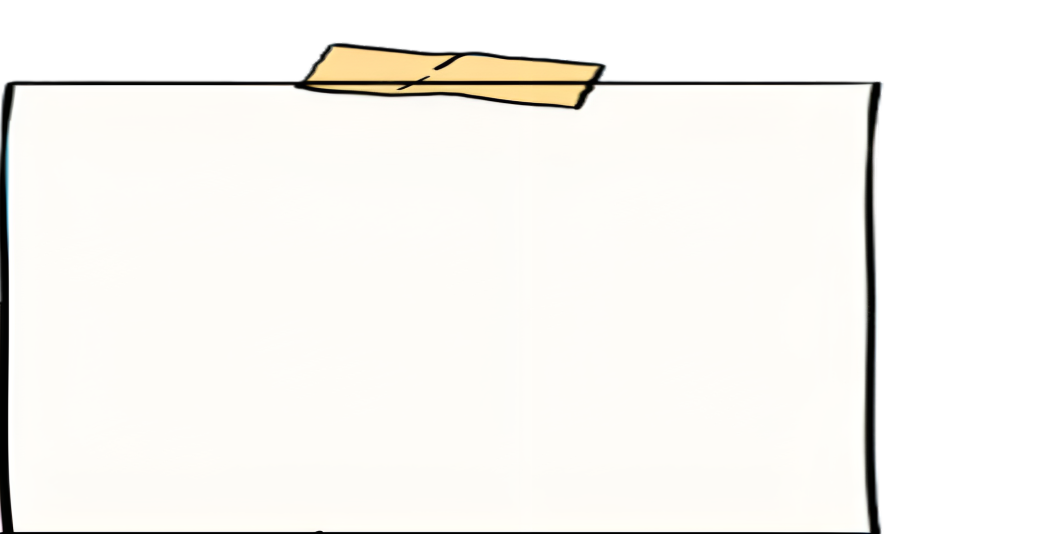 زمن التنفيذ: 2 د	     طريقة التنفيذ: جماعي

الاستراتيجية: العصف الذهني
 
الهدف: أن تعدد أمثلة لبعض البرامج التطبيقية للهواتف الذكية.
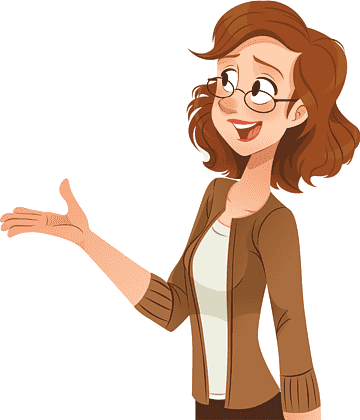 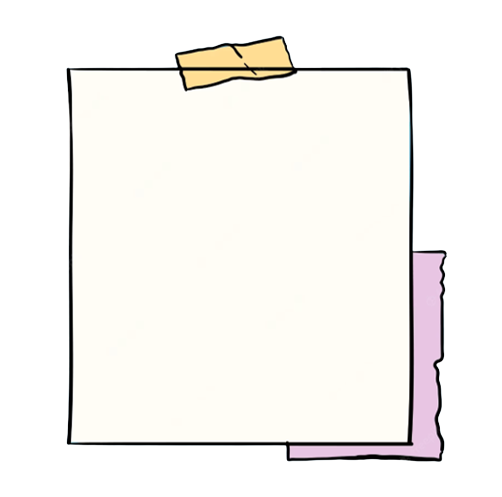 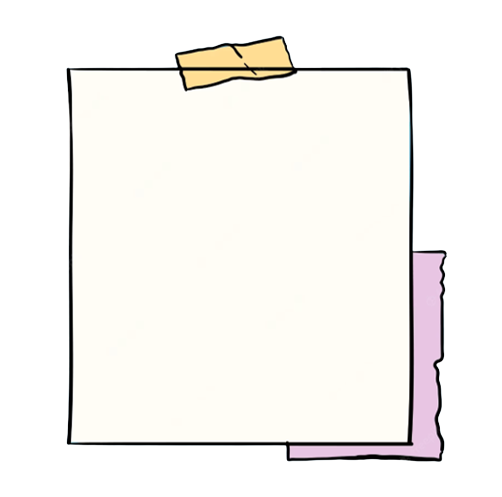 من خلال تعاملك مع جهازك الذكي، اذكري مثال لكل من التطبيقات التالية:
1) تطبيقات البريد الالكتروني
3) تطبيقات الرسائل الفورية
2) تطبيقات التواصل الاجتماعي
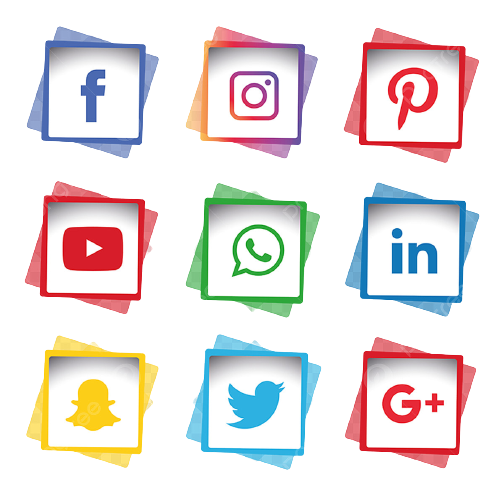 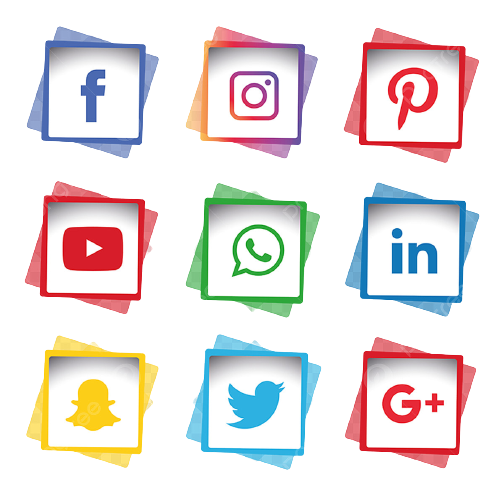 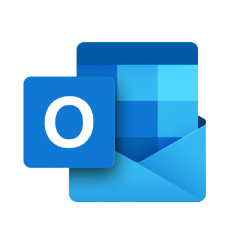 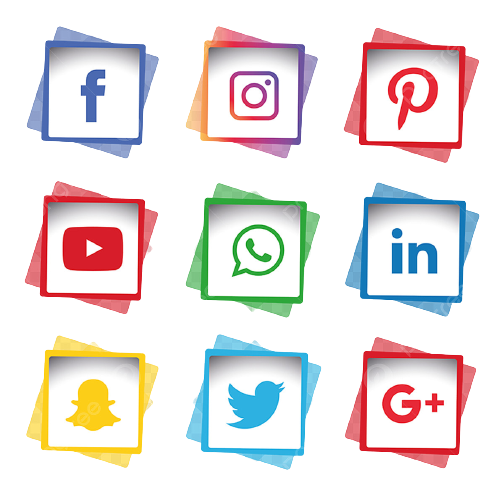 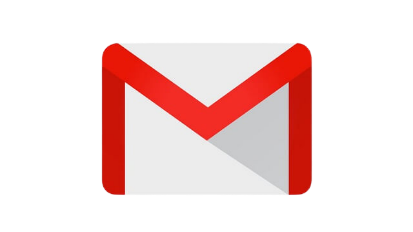 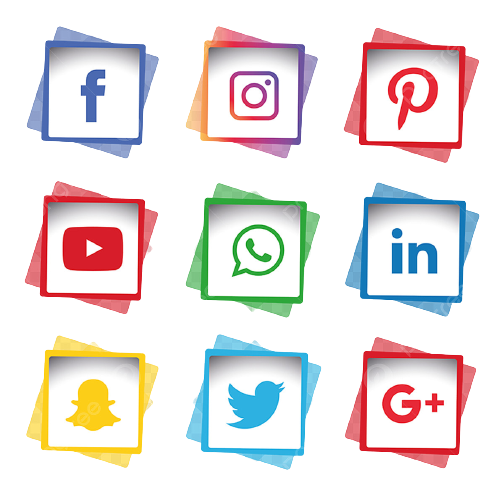 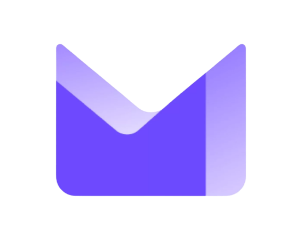 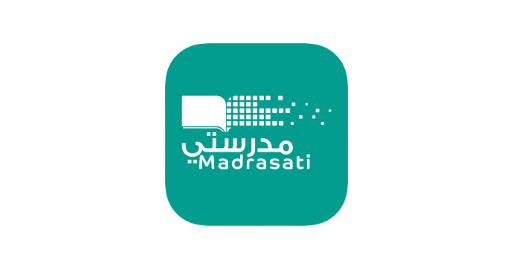 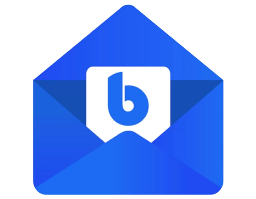 5) تطبيقات حكومية (وزارات، مدارس ..الخ)
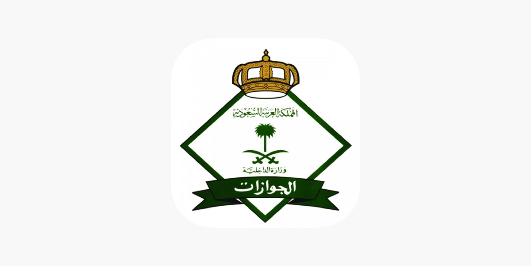 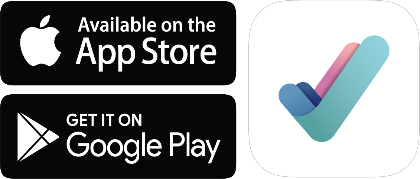 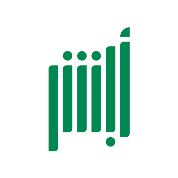 4) تطبيقات الخرائط
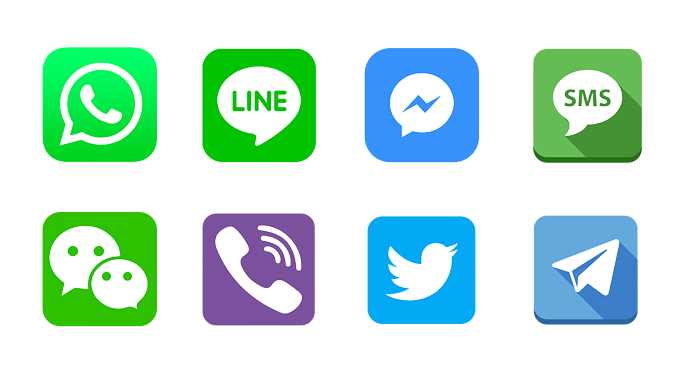 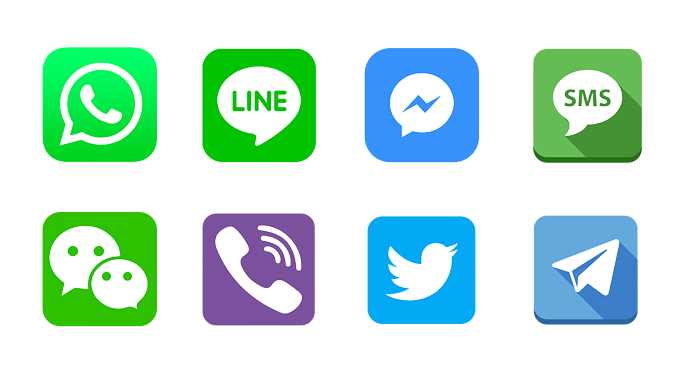 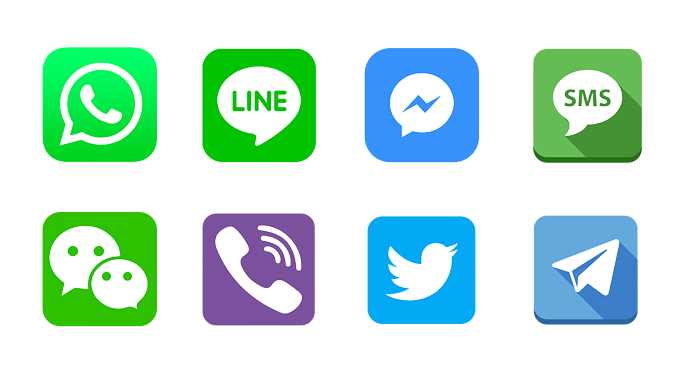 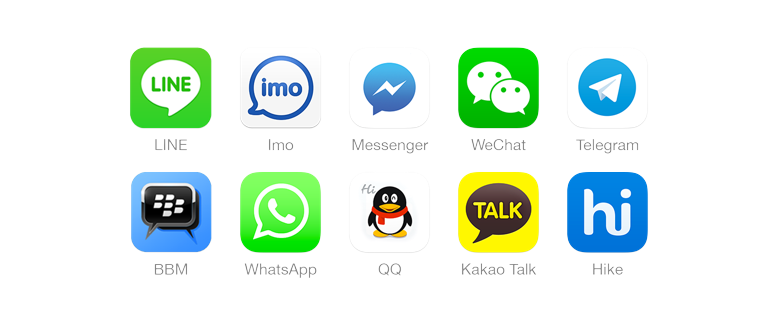 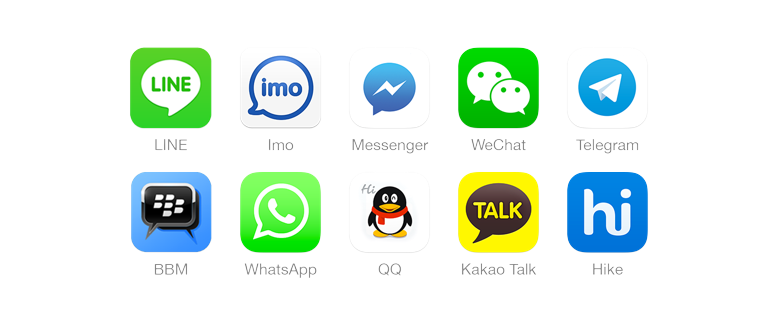 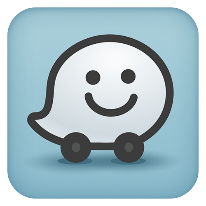 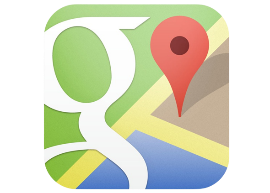 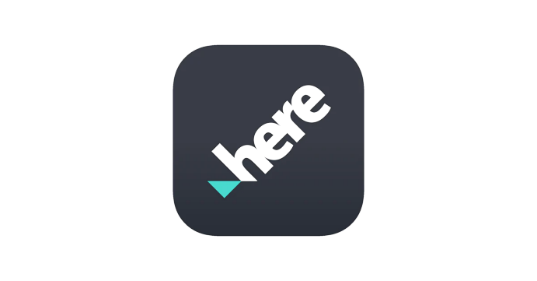 [Speaker Notes: أسماء التطبيقات بالترتيب من اليمين لليسار:

تطبيقات البريد الالكتروني:
Outlook (Hotmail)
Gmail
Blue Mail
Proton Mail

تطبيقات التواصل الاجتماعي:
FaceBook
instagram
Twetter
Snap chat

تطبيقات الرسائل الفورية:
Whatsapp
Telegram
Line
Talk
BBM


تطبيقات الخرائط:
Here we Go
Waze
Google Maps

تطبيقات حكومية:
صحتي
مدرستي
أبشر
الجوازات]
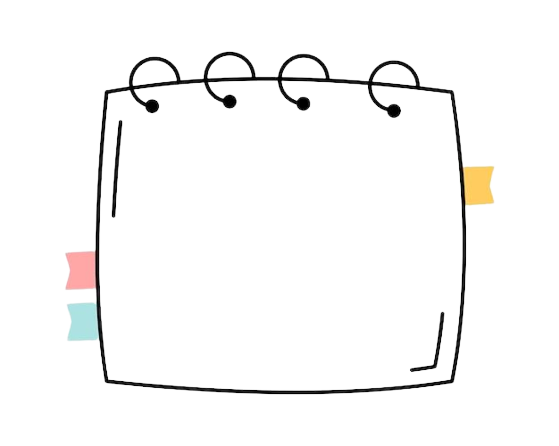 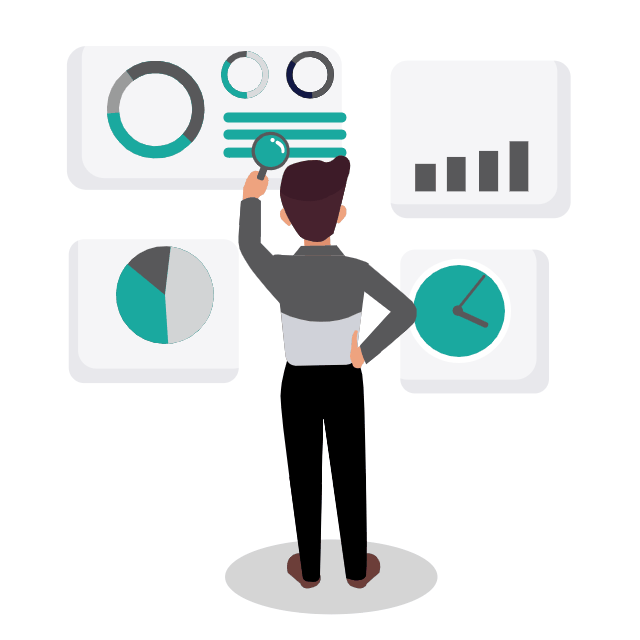 مراحل انشاء تطبيقات الهواتف الذكية
نشاط (4)
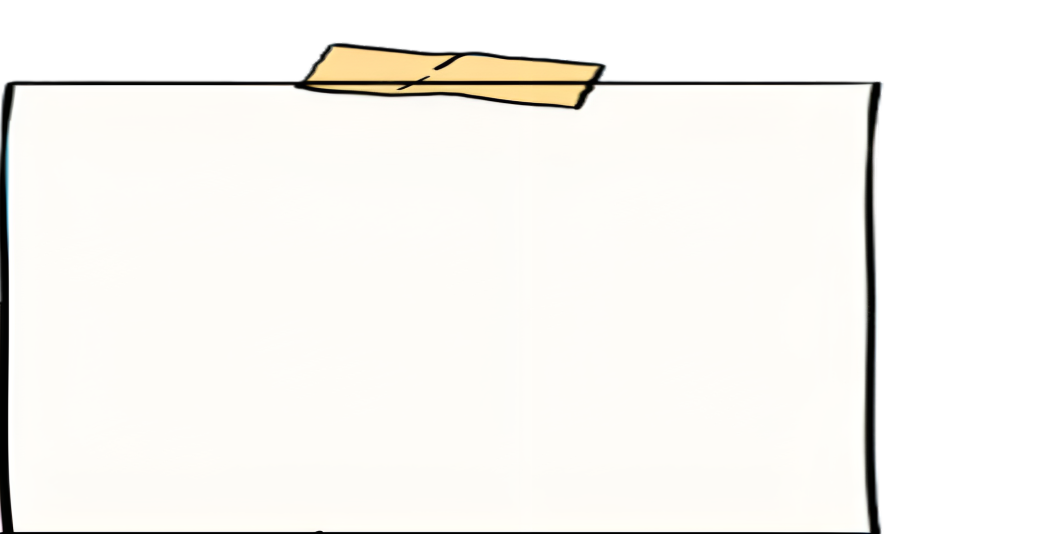 زمن التنفيذ: 2 د	     طريقة التنفيذ: فردي

الاستراتيجية: العصف الذهني + الربط
 
الهدف: أن ترتب الطالبة مراحل إنشاء            تطبيقات الهواتف الذكية.
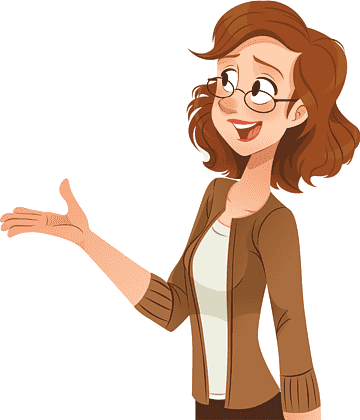 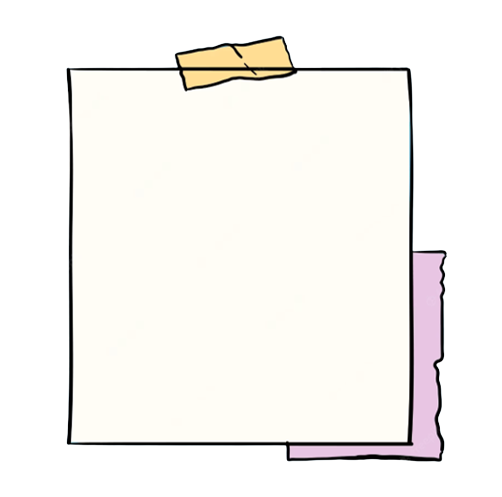 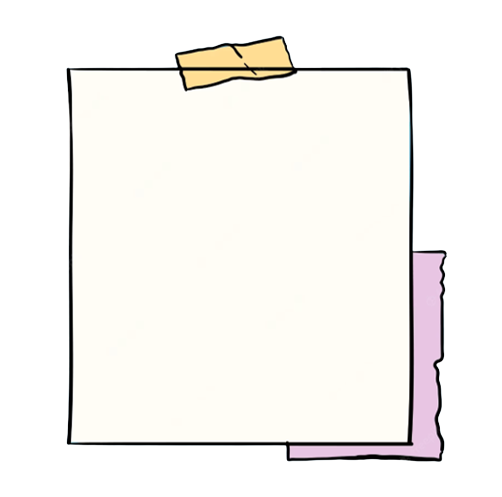 رتبي مراحل انشاء تطبيقات الهواتف الذكية، وذلك بتحديد رقم كل مرحلة بالترتيب؟
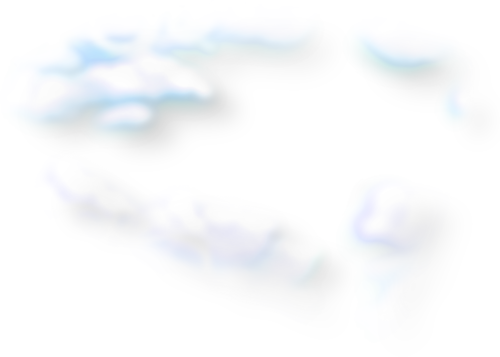 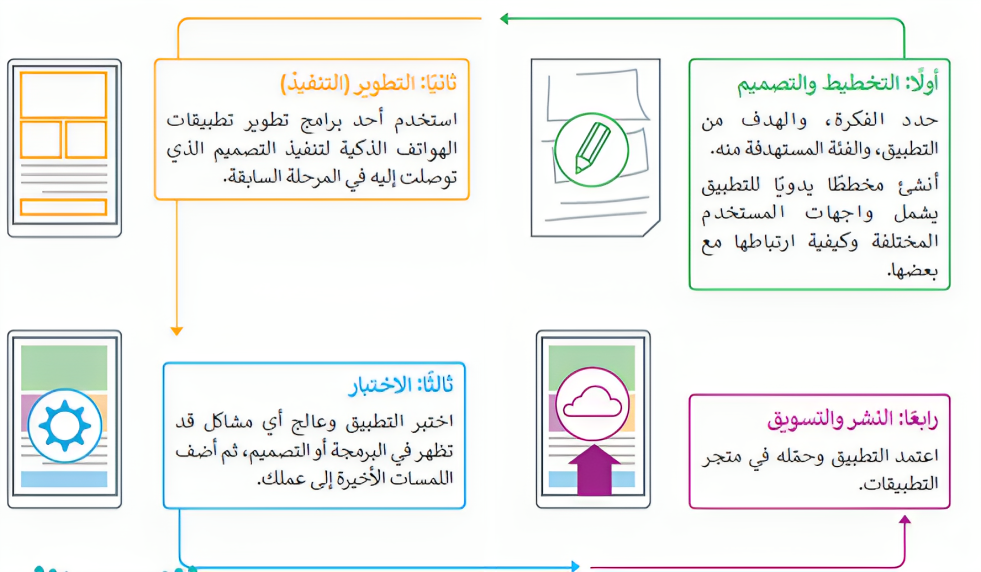 1
النشر والتسويق
التطوير (التنفيذ)
الاختبار
التخطيط والتصميم
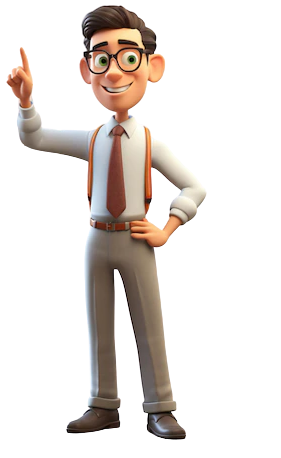 2
3
4
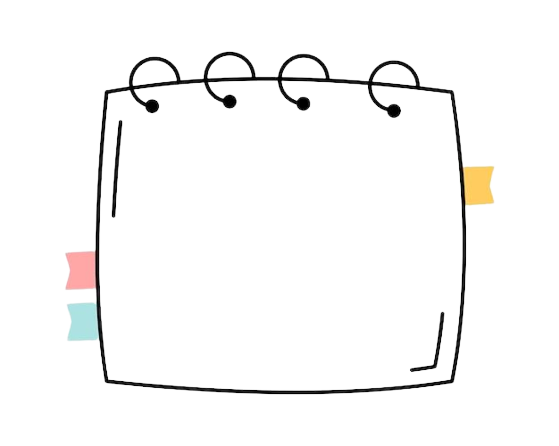 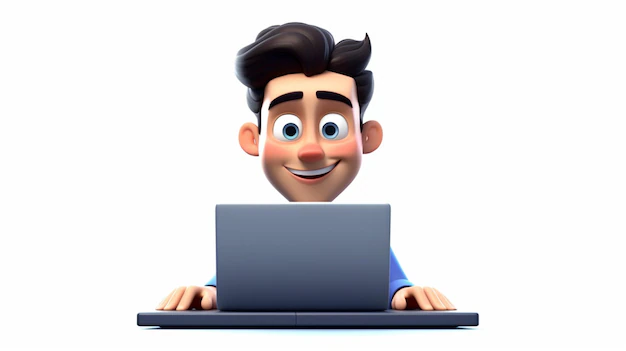 التفاعل بين المستخدم والحاسب
تتكون عملية تعامل المستخدم مع الحاسب من
واجهة المستخدم لتطبيقات الهواتف الذكية
تجربة 
المستخدم
User Experience(UX)
User Interface(UI)
من خلال ما سبق وان تعلمته في مرحلة سابقة،اذكري الفرق بين واجهة المستخدم وتجربة المستخدم ؟
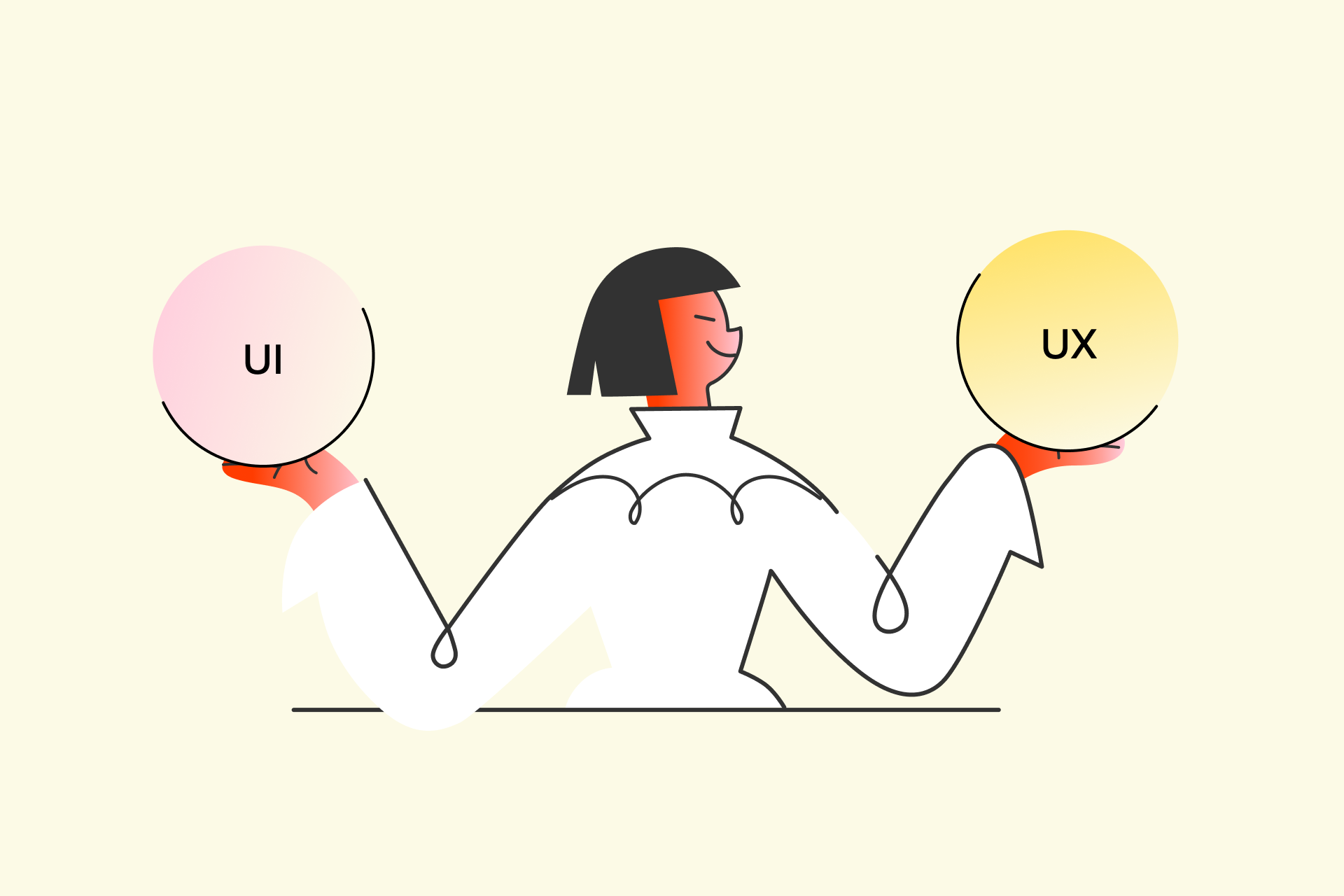 تجربة المستخدم (UX)
واجهة المستخدم (UI)
تشير تجربة المستخدم إلى الاهتمام برغبات وتوقعات المستخدم للوصول إلى احتياجاته بسهولة وفعالية.
يجب أن يتم تصميم التطبيق بشكل يعطي المستخدم شعورًا إيجابيًا عند استخدامه.
تعتمد عملية تصميم واجهة التطبيق على تحقيق التوازن والتناسق بين عناصره بما تتضمنه من ألوان وصور وعناصر التحكم مثل التسميات(Labels) ، ومربعات النص(Text Boxes) ، والأزرار (Buttons) ، فعملية تصميم التطبيق لا تقل أهمية عن برمجته، حيث إن واجهة التطبيق هي ما يراه المستخدم ويتفاعل معه عند استخدام التطبيق.
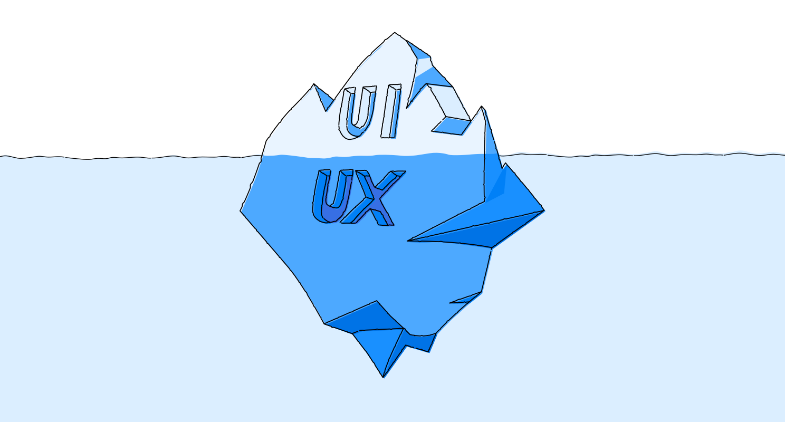 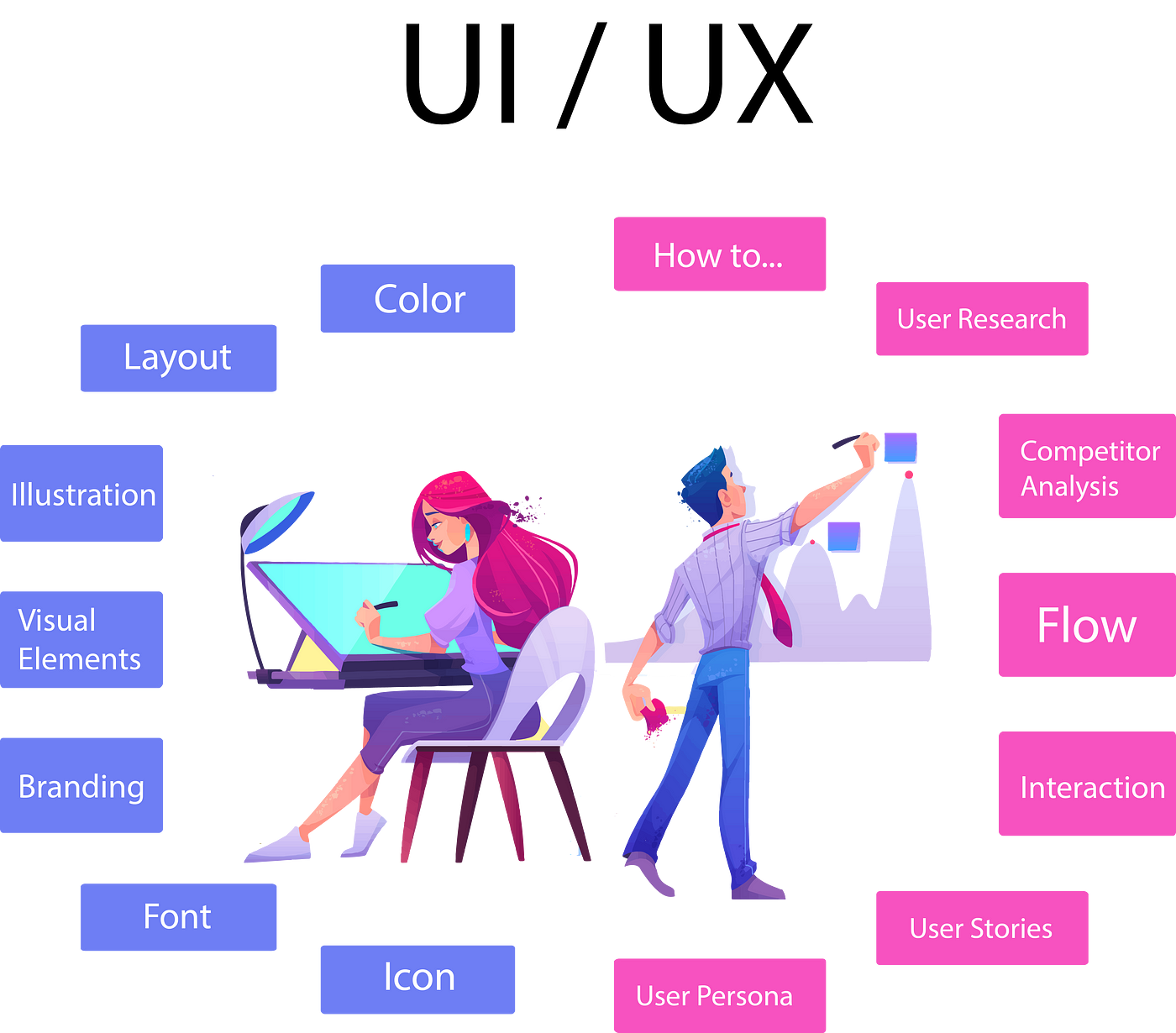 UI
UX
أمثلة لبرامج إنشاء تطبيقات الهواتف الذكية
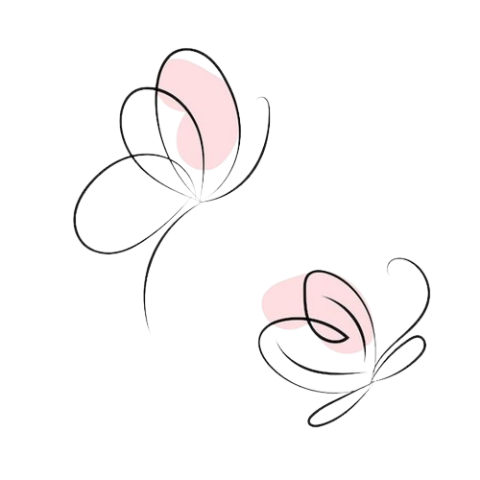 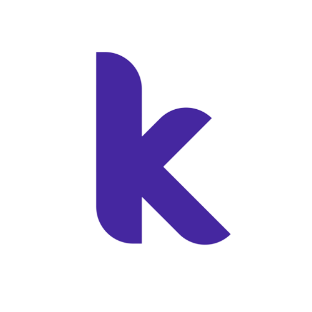 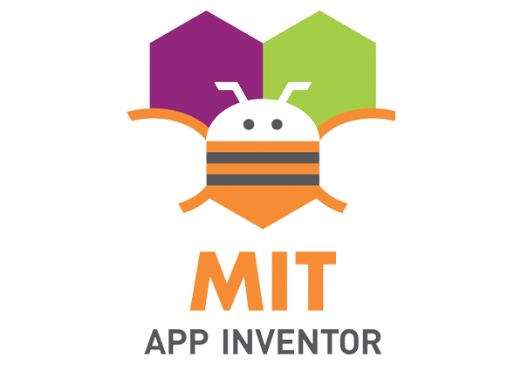 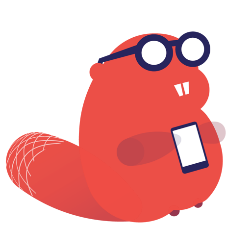 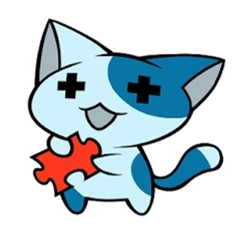 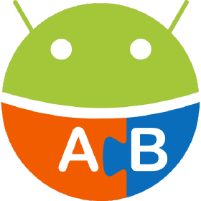 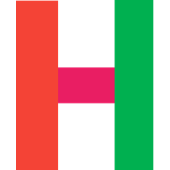 أمثلة لبرامج إنشاء تطبيقات الهواتف الذكية
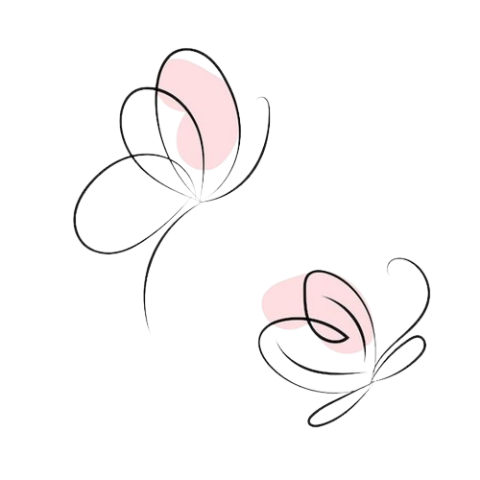 يستخدم مطور التطبيقات MIT لإنشاء تطبيقات الهواتف الذكية، حيث يسمح بإنشاء التطبيقات دون الحاجة لكتابة المقطع البرمجي من خلال استخدام بيئة اللبنات بشكل مشابه لبرنامج سكراتش.
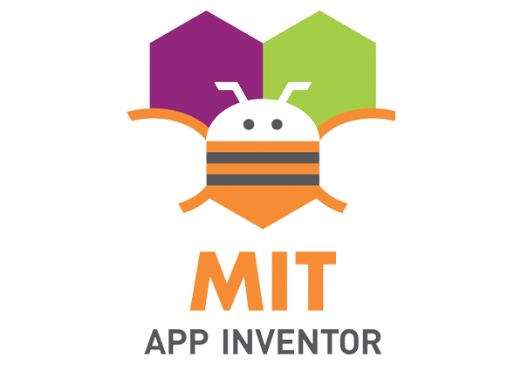 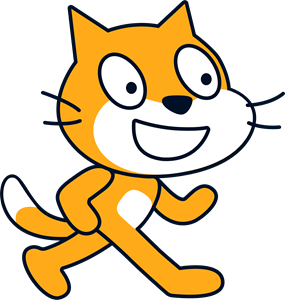 نشاط (5)
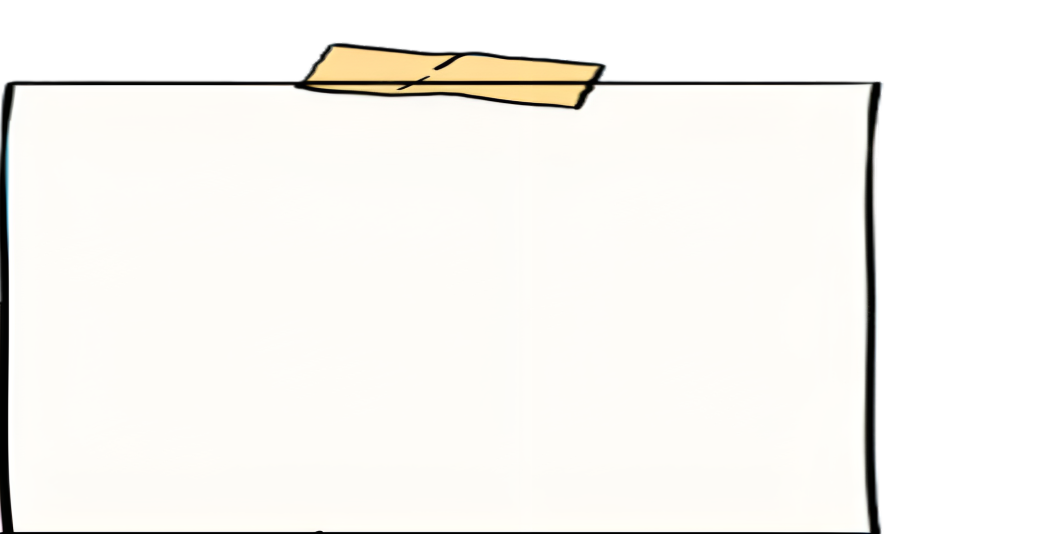 زمن التنفيذ: 2 د	     طريقة التنفيذ: جماعي

الاستراتيجية: العصف الذهني + الربط
 
الهدف: أن تستنتج الطالبة مميزات استخدام برنامج مطور التطبيقات MIT.
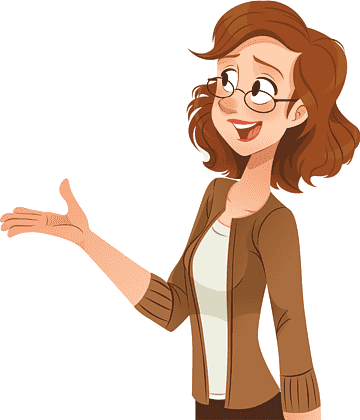 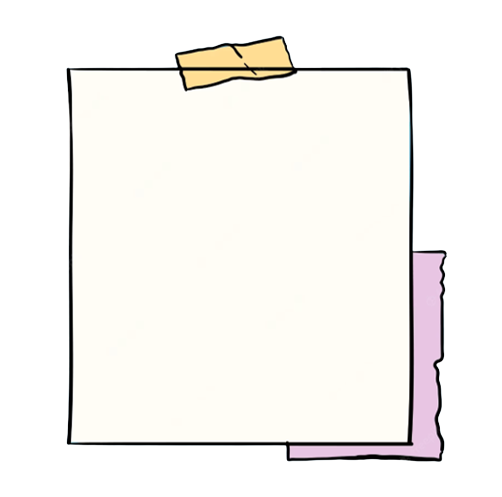 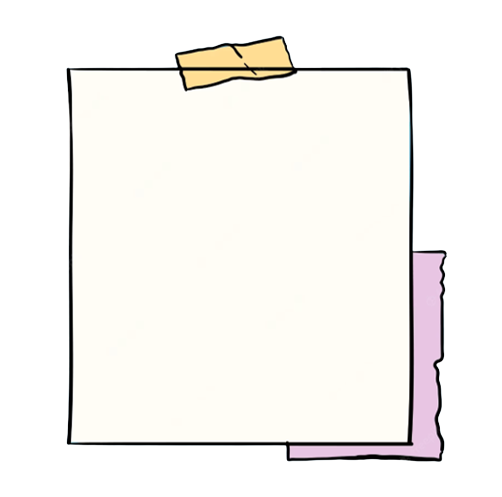 طالبتي الرائعة: هل يمكنك استنتاج مميزات استخدام برنامج مطور التطبيقات MIT، وذلك من خلال الصور المعروضة امامك.
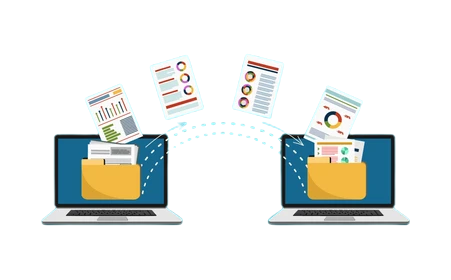 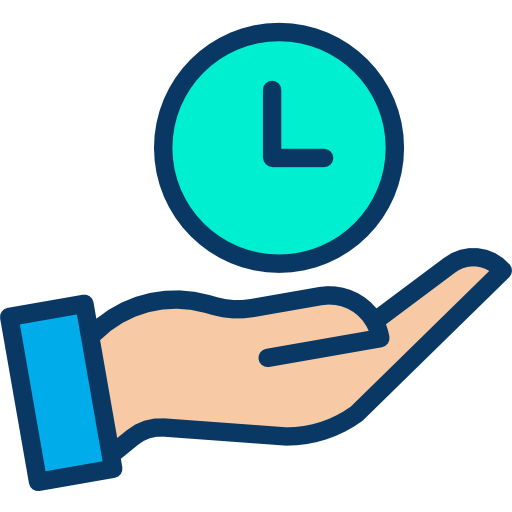 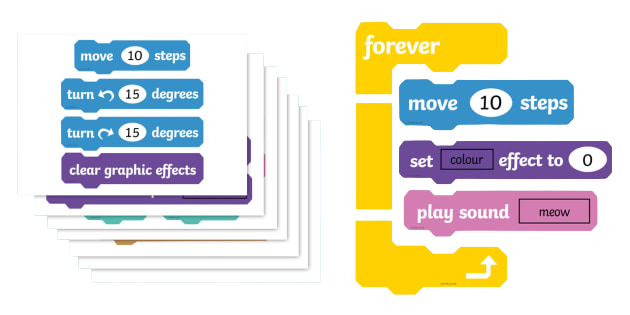 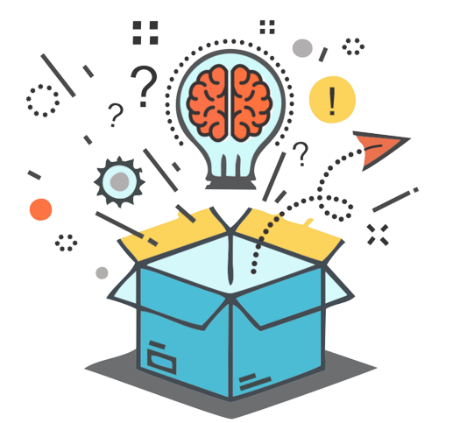 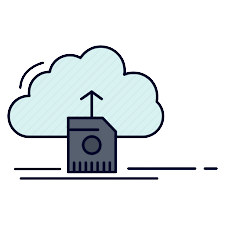 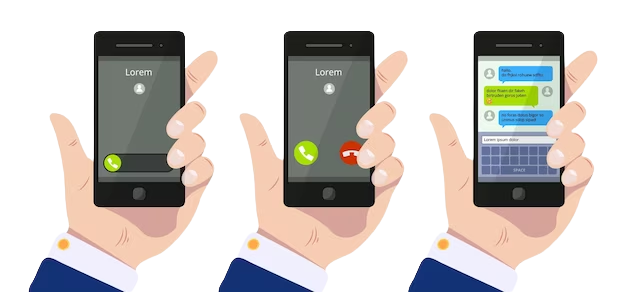 طالبتي الرائعة: هل يمكنك استنتاج مميزات استخدام برنامج مطور التطبيقات MIT، وذلك من خلال الصور المعروضة امامك.
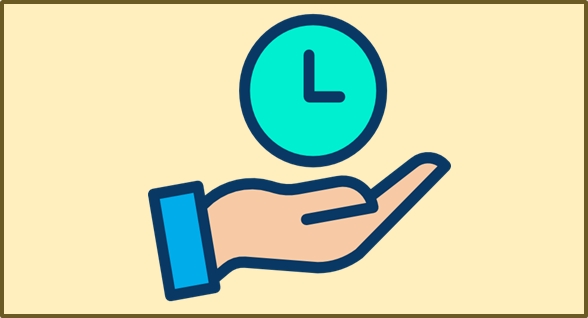 اختصار الوقت حيث يمكننا تطوير تطبيق في أقل من ساعة واحدة.
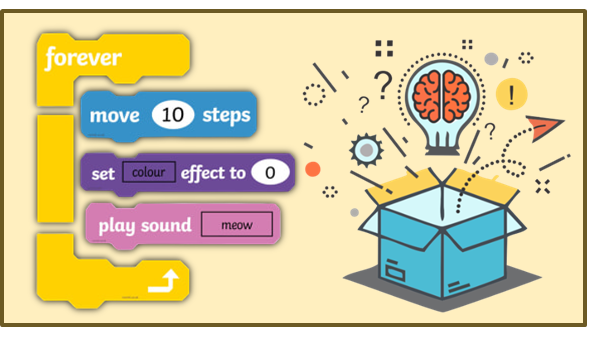 يساعد على تطوير مهارات الإبداع من خلال استخدام اللبنات وتقليل احتمالات ارتكاب الأخطاء.
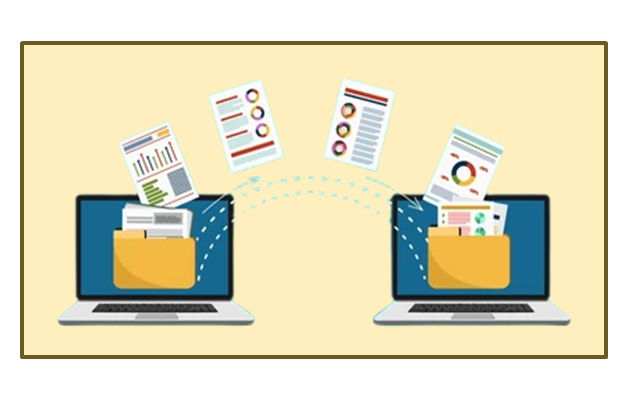 سهولة مشاركة التطبيقات التي يتم إنشاؤها في هذا البرنامج.
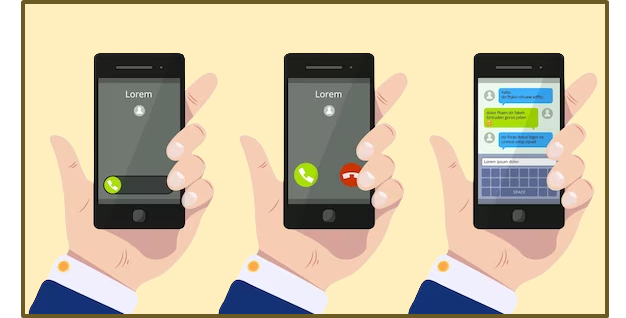 إمكانية الوصول إلى العديد من الوظائف الأساسية في الهاتف مثل المكالمات والرسائل النصية.
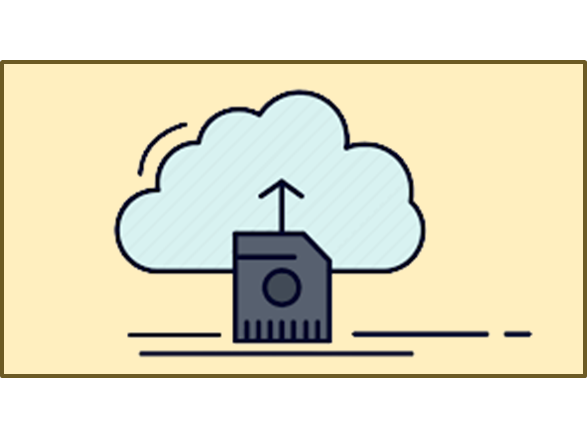 إمكانية حفظ البيانات عبر منصات التخزين السحابي.
تقويم ختامي للدرس
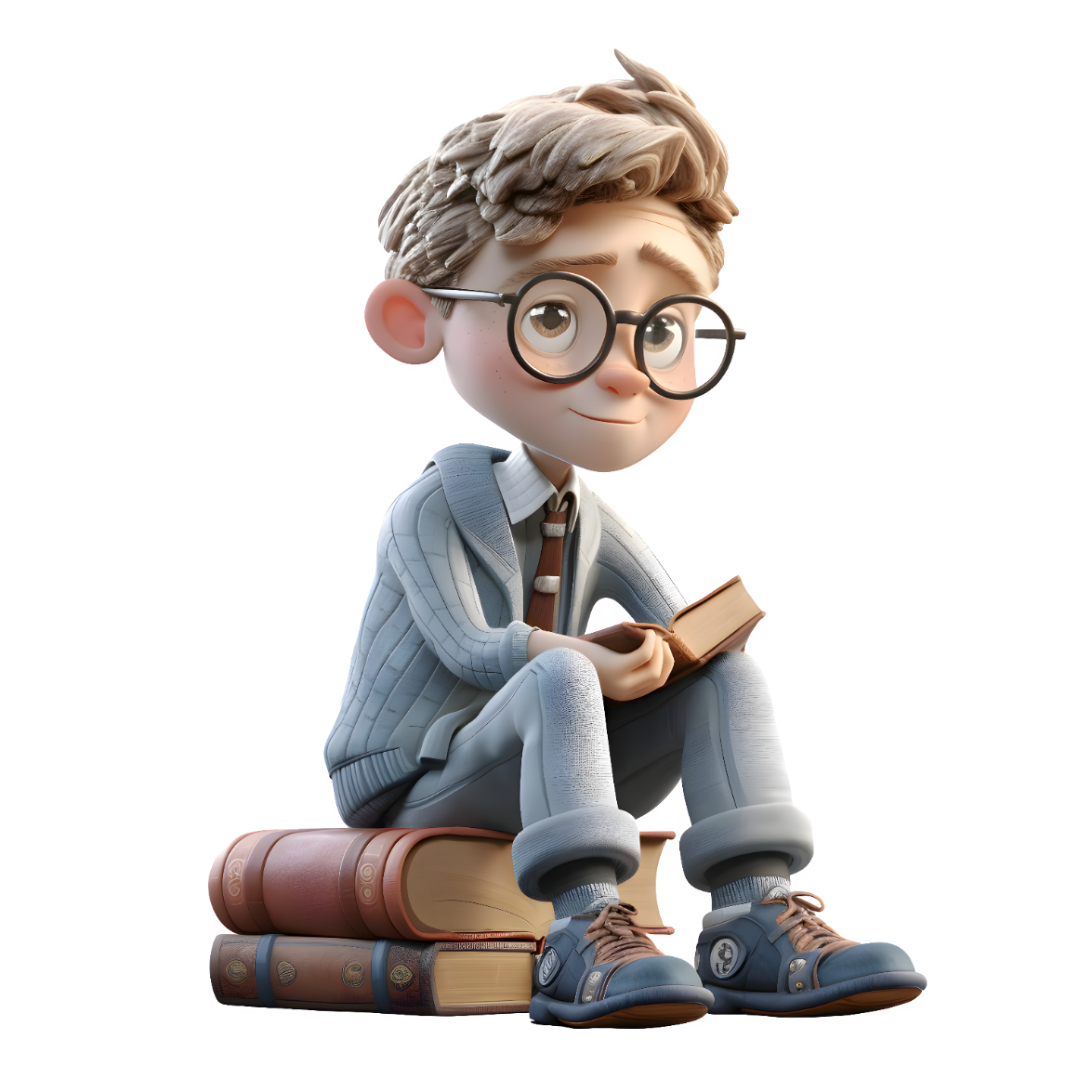 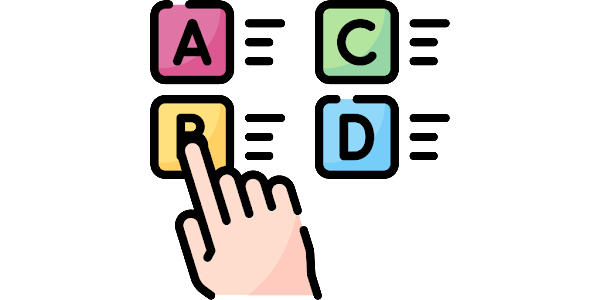 1) من أمثلة البرامج التطبيقية (Application Software):
1
برنامج تعريف الطابعة
2
3
برنامج IOS
4
مستعرض ويب Google Chrome
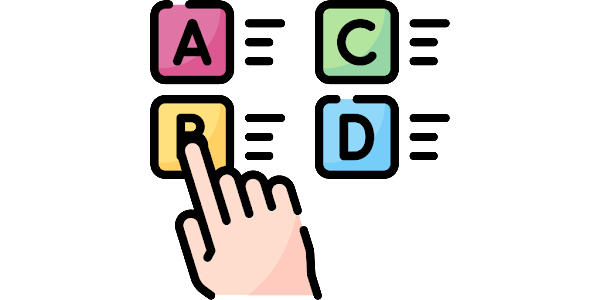 برنامج ويندوز
2) لا يتعامل المستخدم عادةً مع البرامج التطبيقية بشكل مباشر.
1
صائب
2
خاطئ
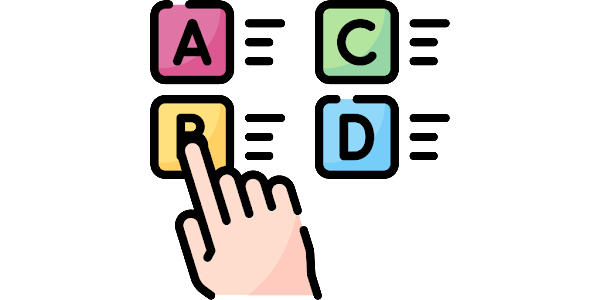 3) المرحلة التي يتم فيها اعتماد التطبيق وتحميله في متجر التطبيقات هي:
1
التخطيط والتصميم
2
3
النشر والتسويق
4
التطوير (التنفيذ)
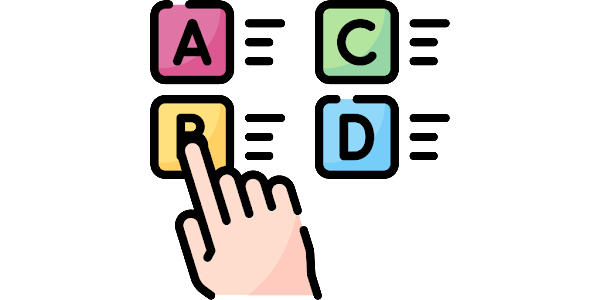 الاختبار
4) تجربة المستخدم (UX) هي عملية تعزيز رضا المستخدم من خلال تحسين    قابلية الاستخدام وإمكانية الوصول المقدمة في التفاعل مع المنتج.
1
صائب
2
خاطئ
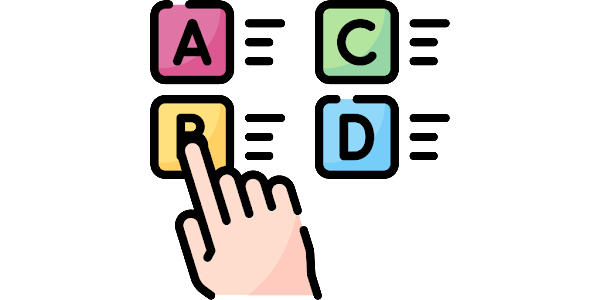 5) من أمثلة برامج إنشاء تطبيقات الهواتف الذكية:
1
MIT App Inventor
2
3
Scratch
4
Microsoft Word
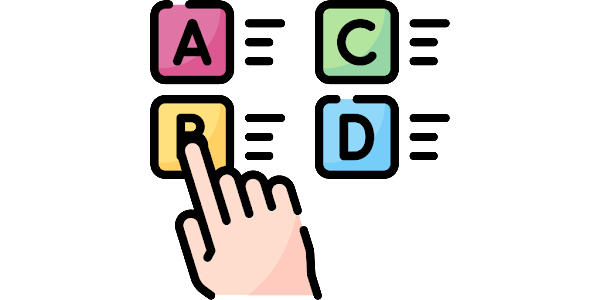 Visual Basic
تدريب (1) + تدريب (2) صفحة 118
واجب منزلي
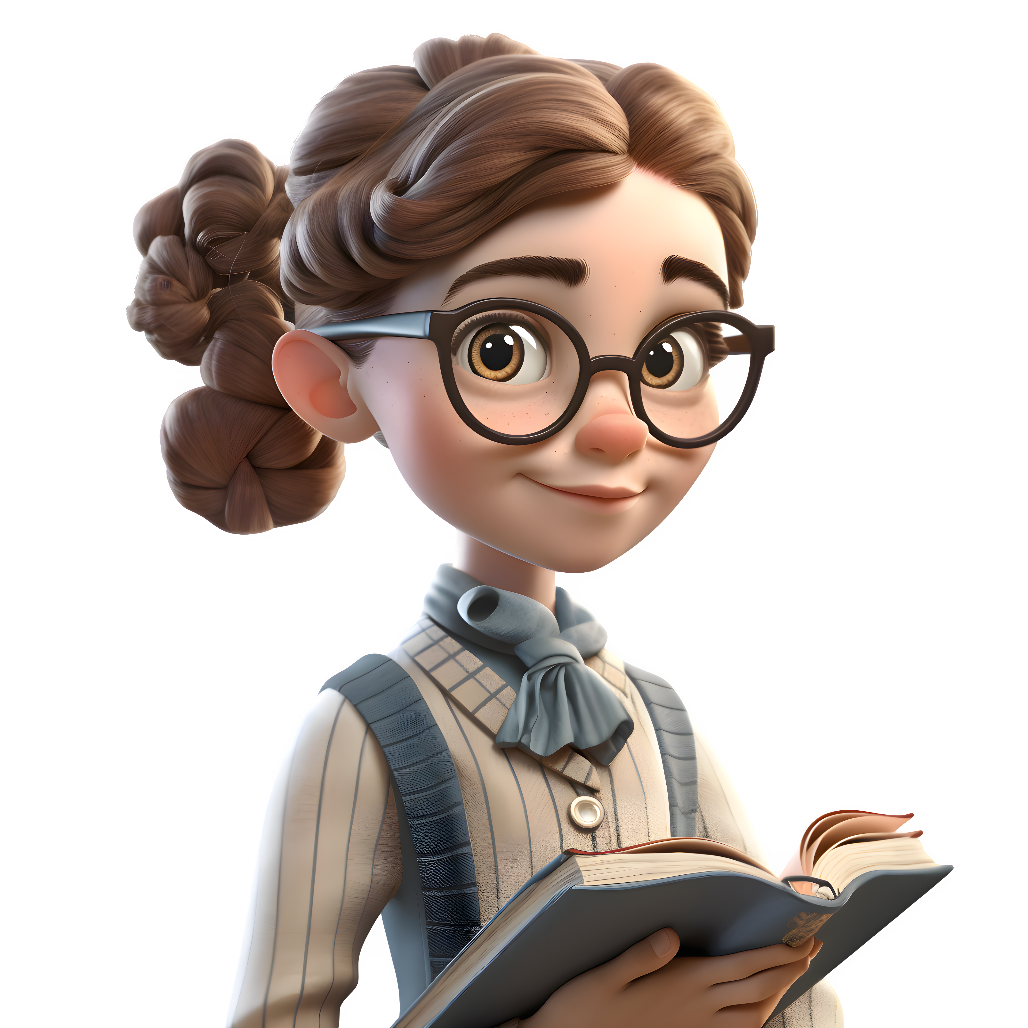 [Speaker Notes: تصميم وإعداد : أ-حسام الثقفي]
شاكرة لكن حسن استماعكن